Министерство образования республики МордовияПортфолио Савиновой Елены Борисовны инструктора по физической культуре МБДОУ«Ромодановский детский сад комбинированного вида» Ромодановского муниципального района Республики Мордовия
Дата рождения: 18.11.1967 г.

Профессиональное образование: Специальность «Физическое воспитание», МГПИ им.М.Е.Евсевьева,  № диплома ПВ №466152, 
дата выдачи  06.07.1988г.

Стаж педагогической работы (по специальности): 34 года

Общий трудовой стаж: 34 года

Квалификационная категория:  высшая

Дата последней аттестации: 14.03.2018г.

Занимаемая должность: инструктор по физической культуре
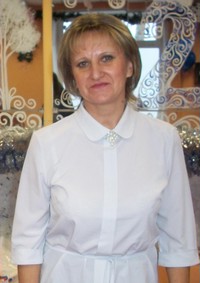 Обобщенный педагогический опыт «Физкультурно-оздоровительная работа в ДОО как средство укрепление здоровья дошкольников»
Ссылка: 
 https://upload2.schoolrm.ru/iblock/ac9/ac9dca52ed3623b67151328e212deb27/OBOBSHCHENNYY-PEDAGOGICHESKIY-OPYT.zip
1. Формы организации физкультурных занятий
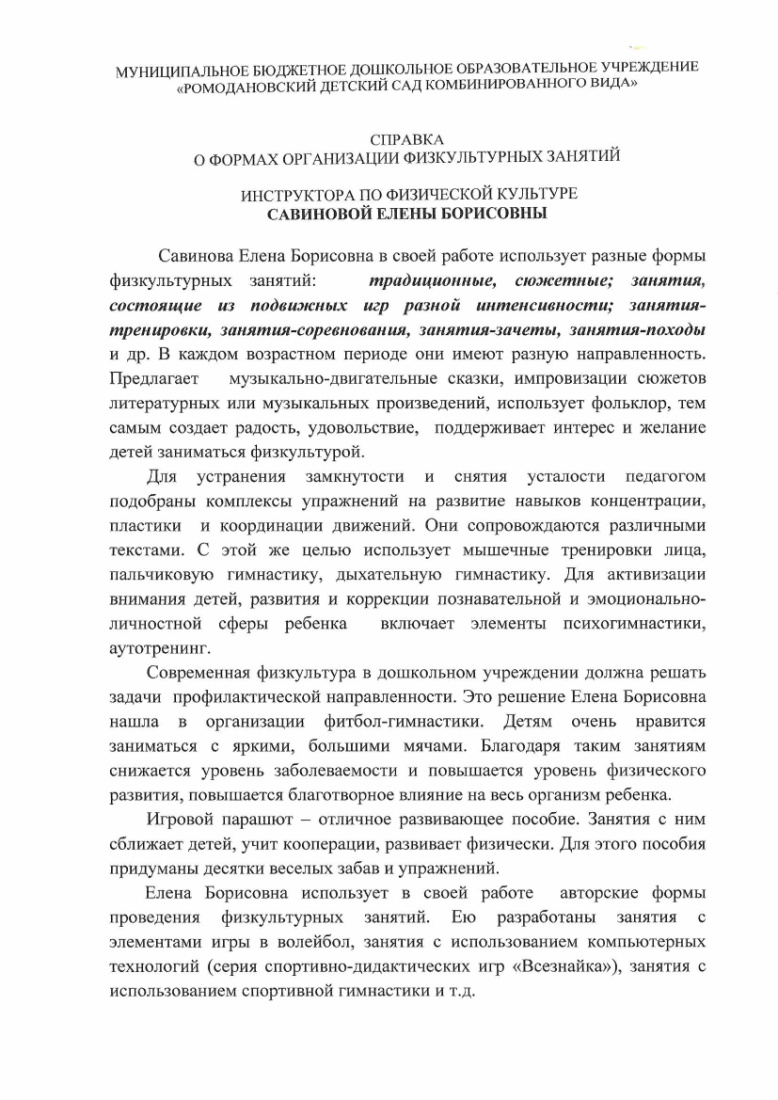 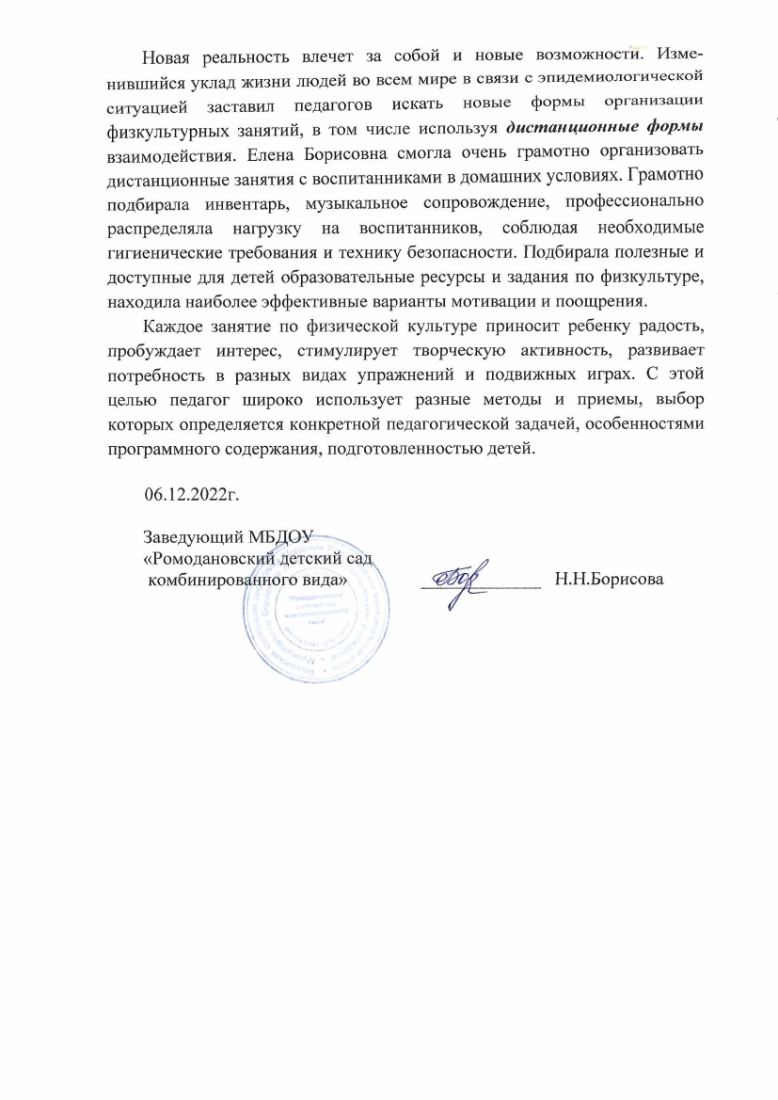 2. Результаты анализа текущей документации
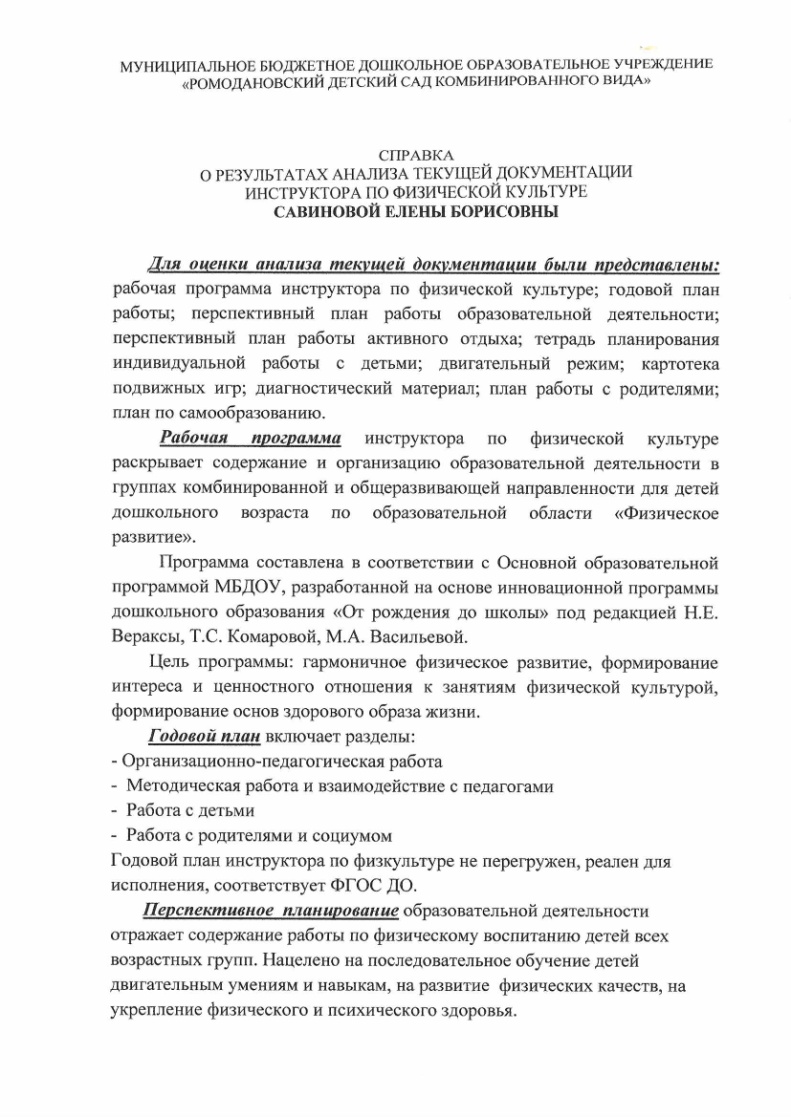 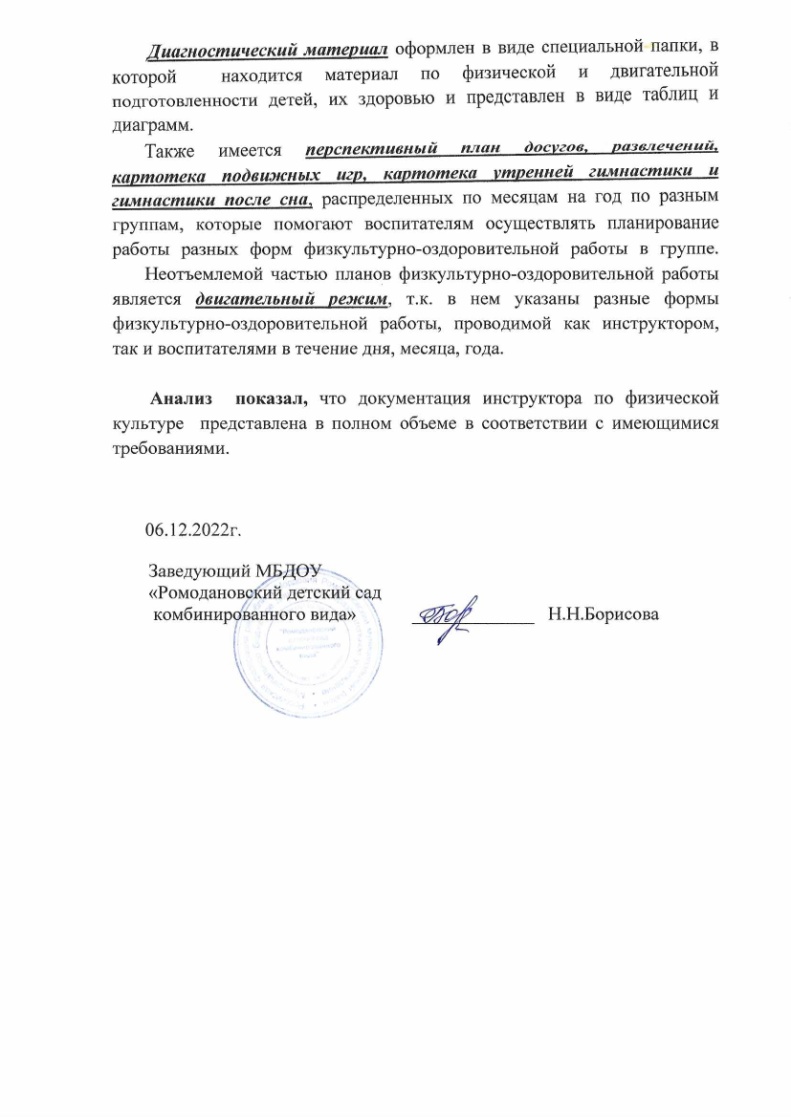 3. Эффективность организации и проведения мероприятий оздоровительного характера
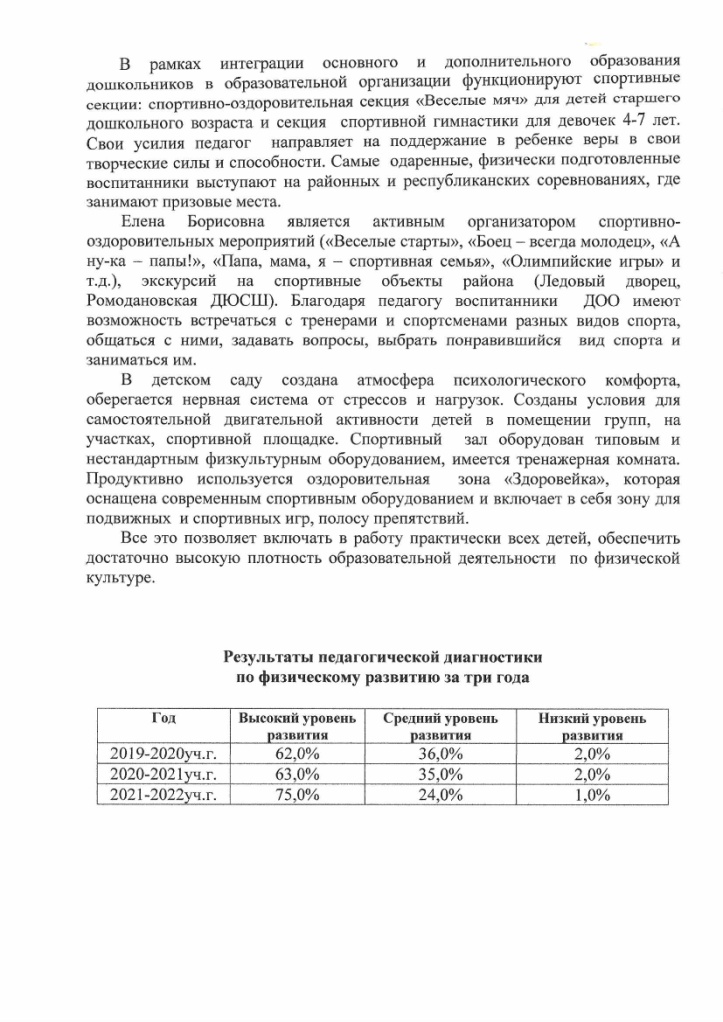 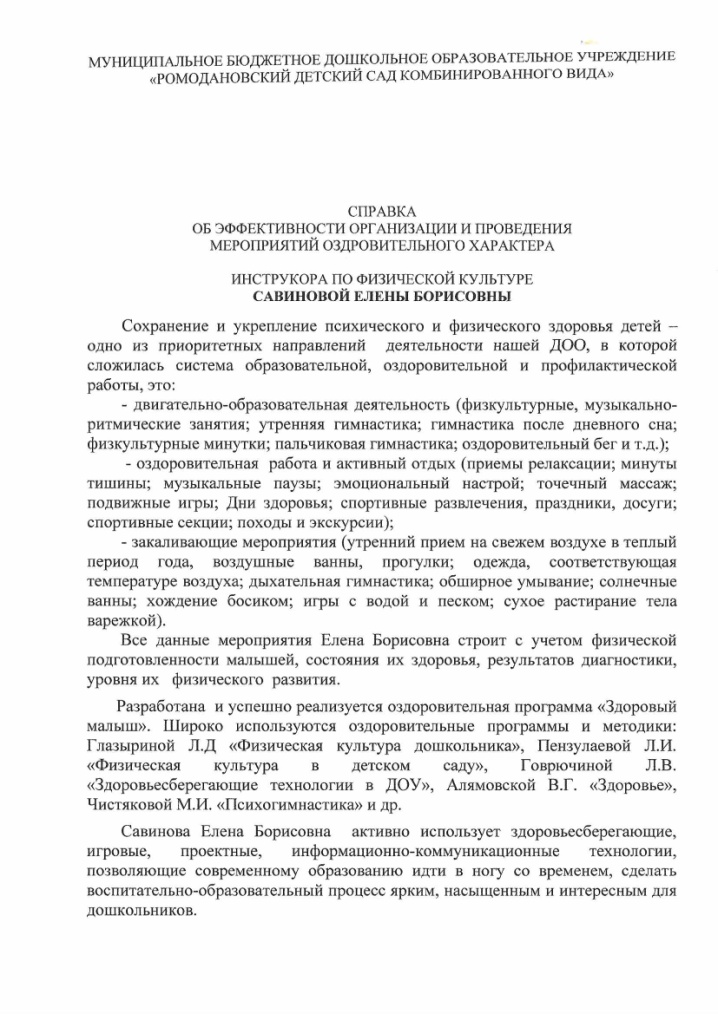 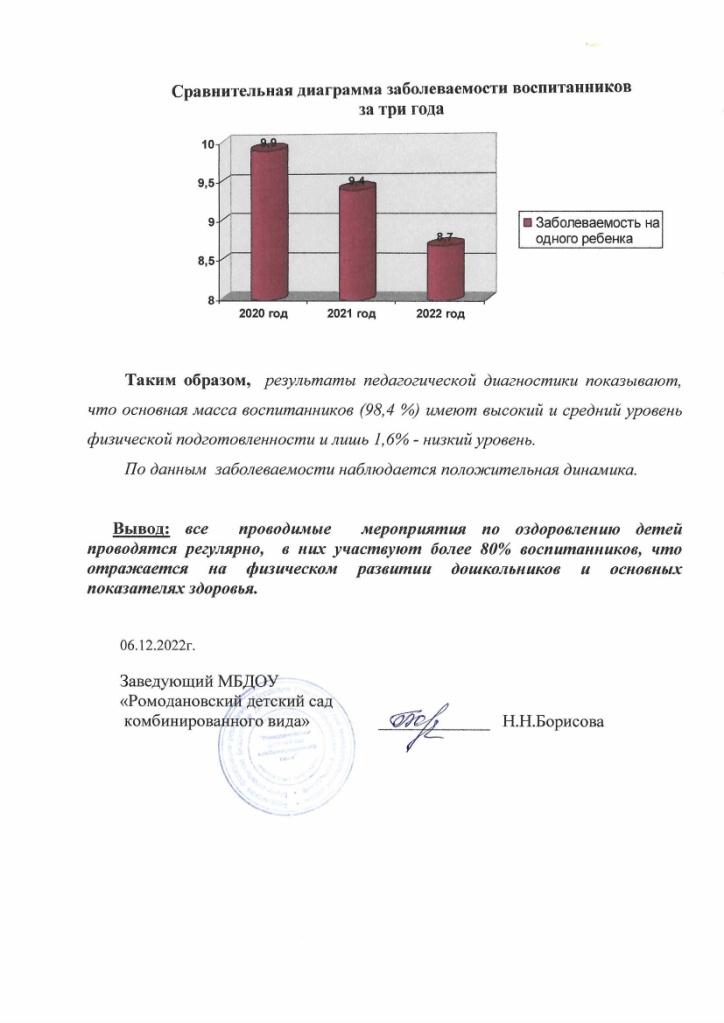 4. Результаты участия воспитанников в конкурсах, выставках, турнирах, соревнованиях, акциях и др.
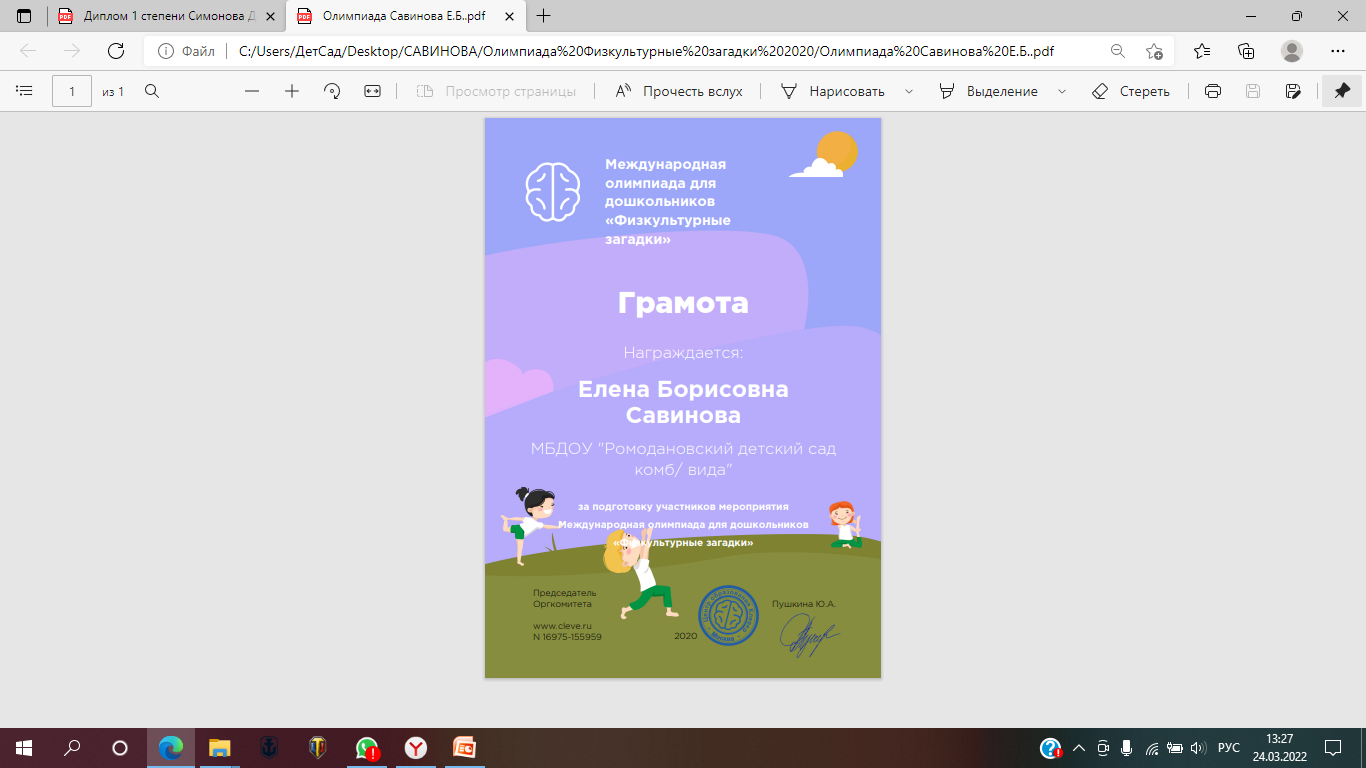 Интернет мероприятия
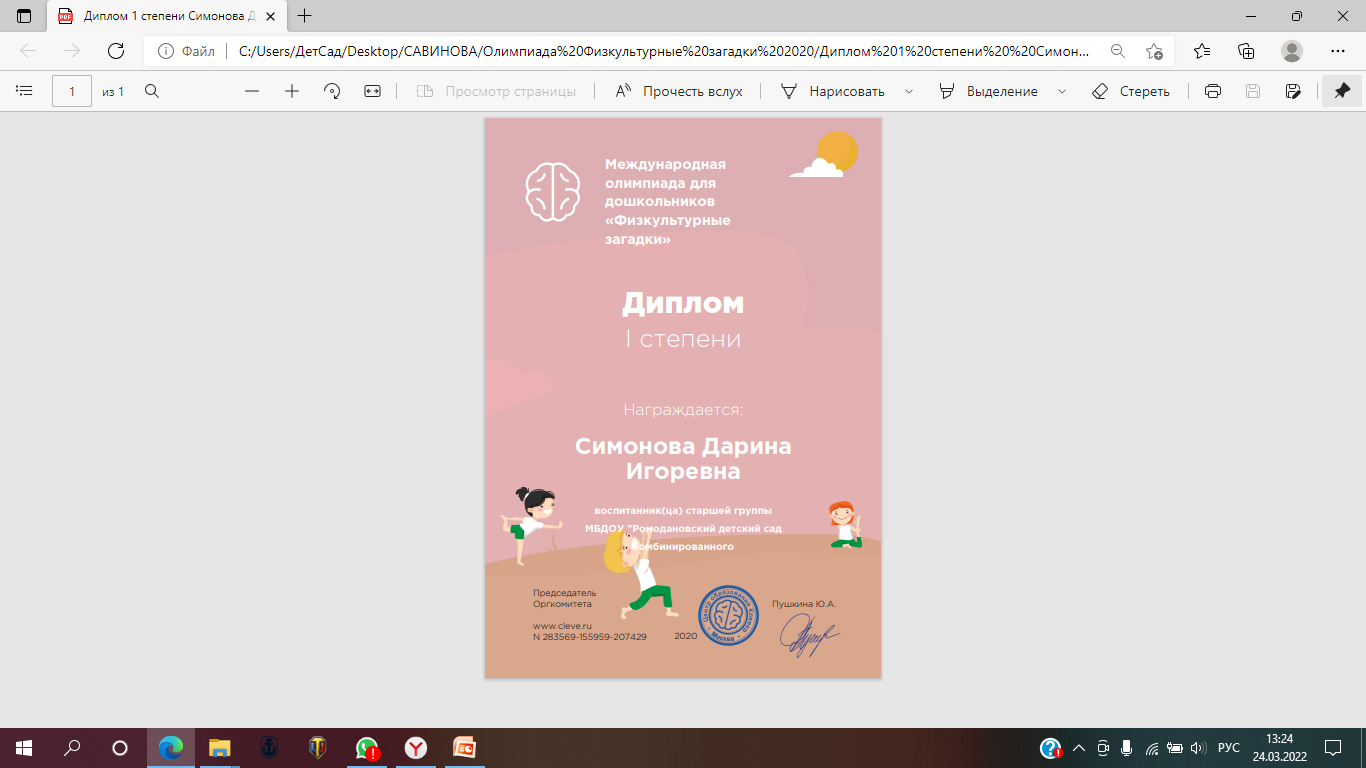 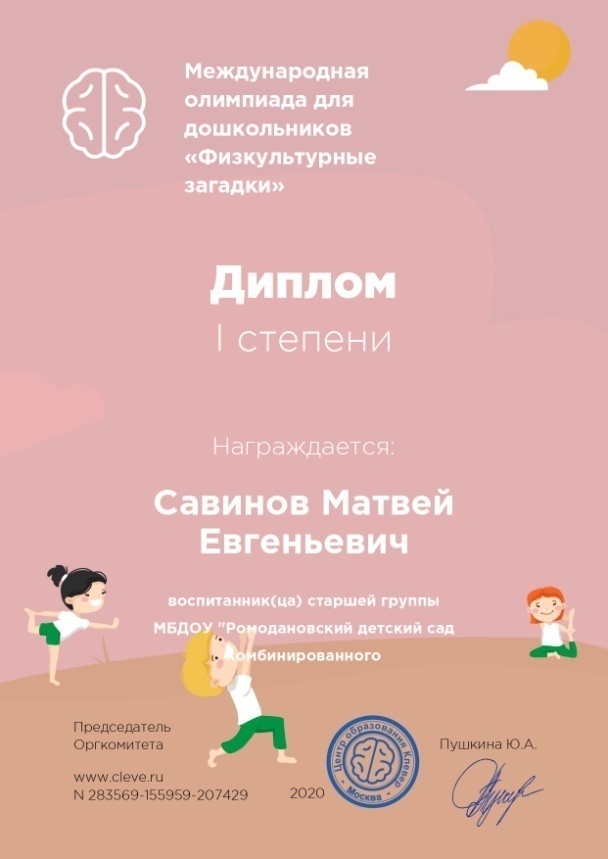 Муниципальный уровень
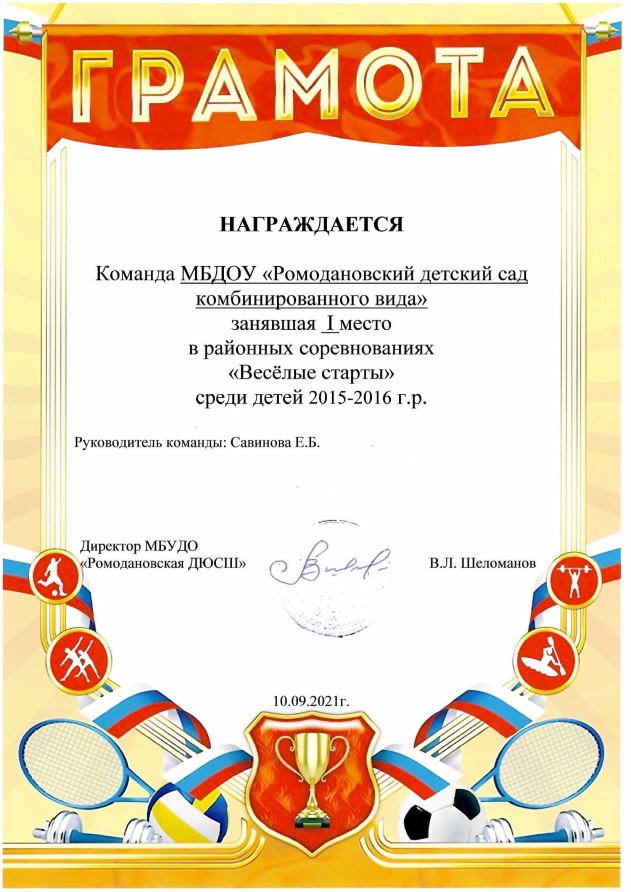 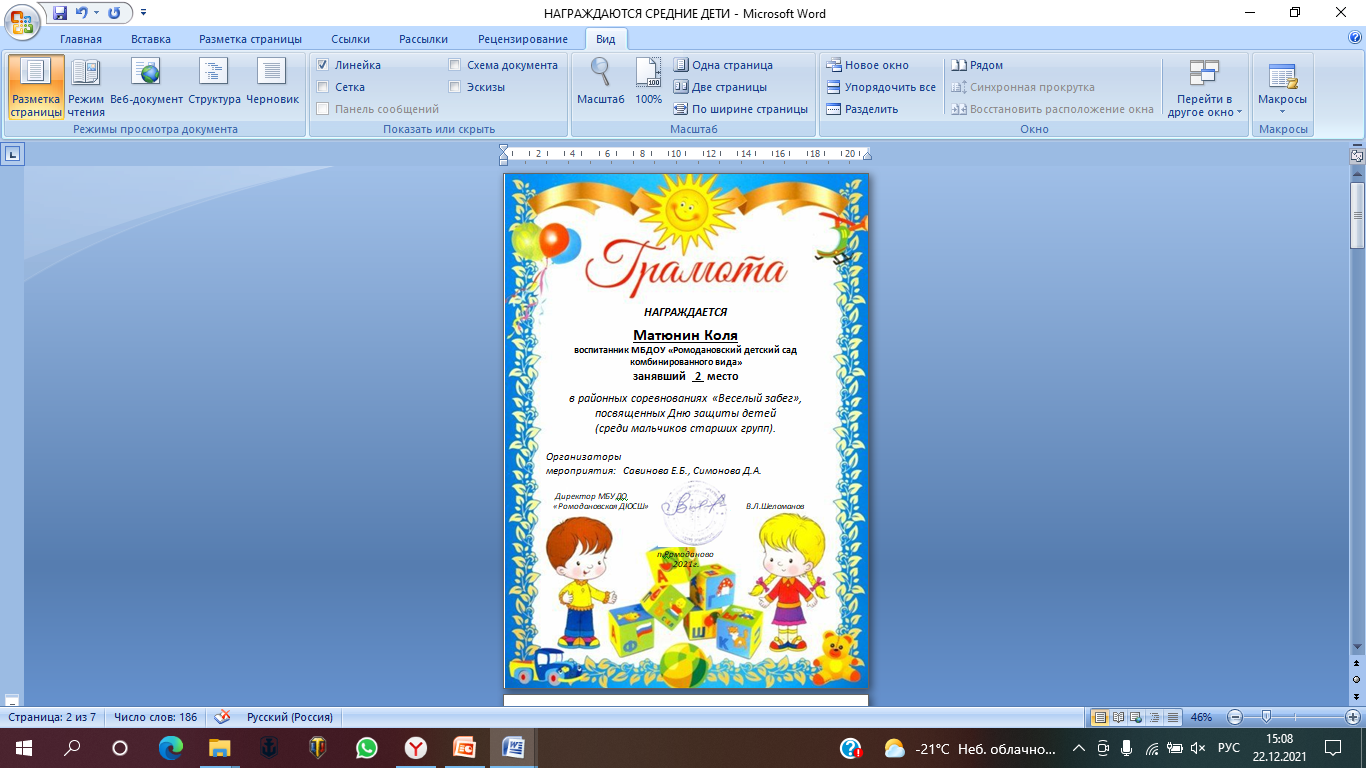 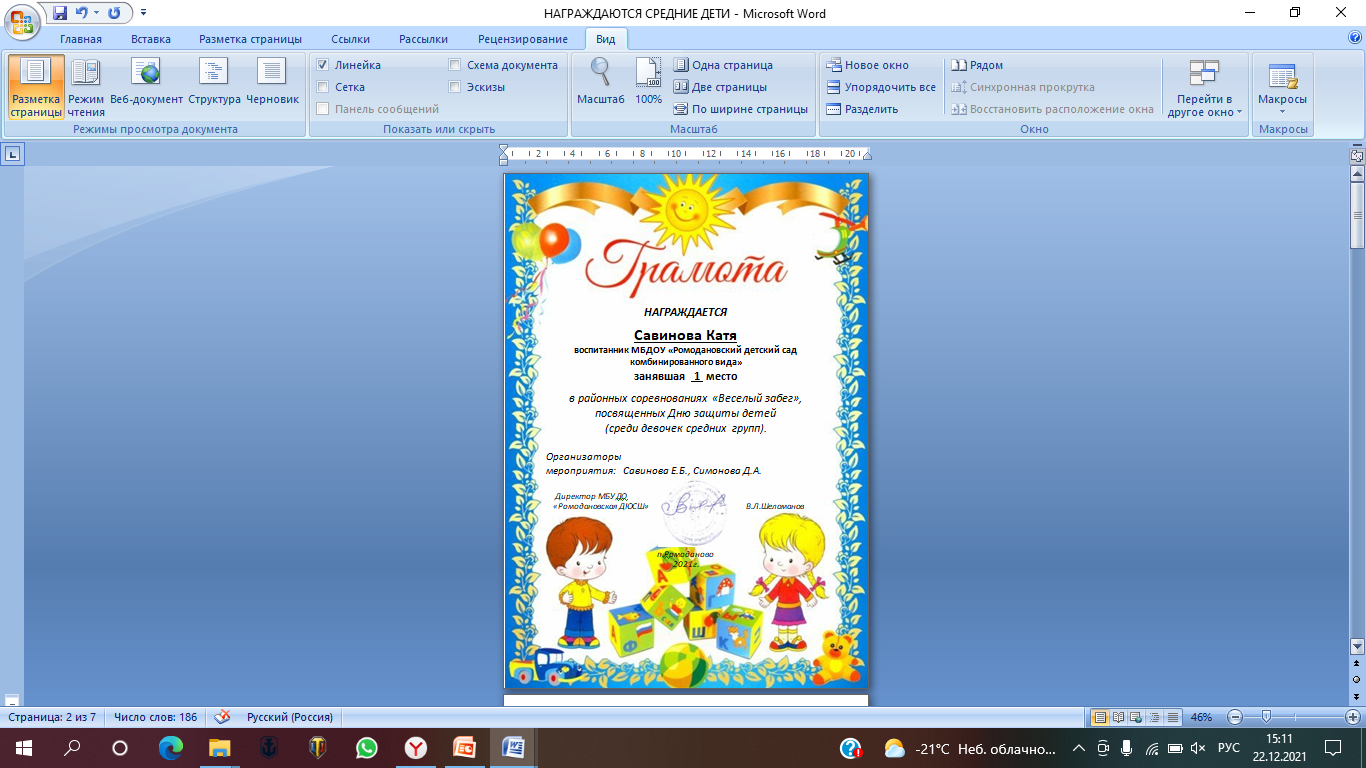 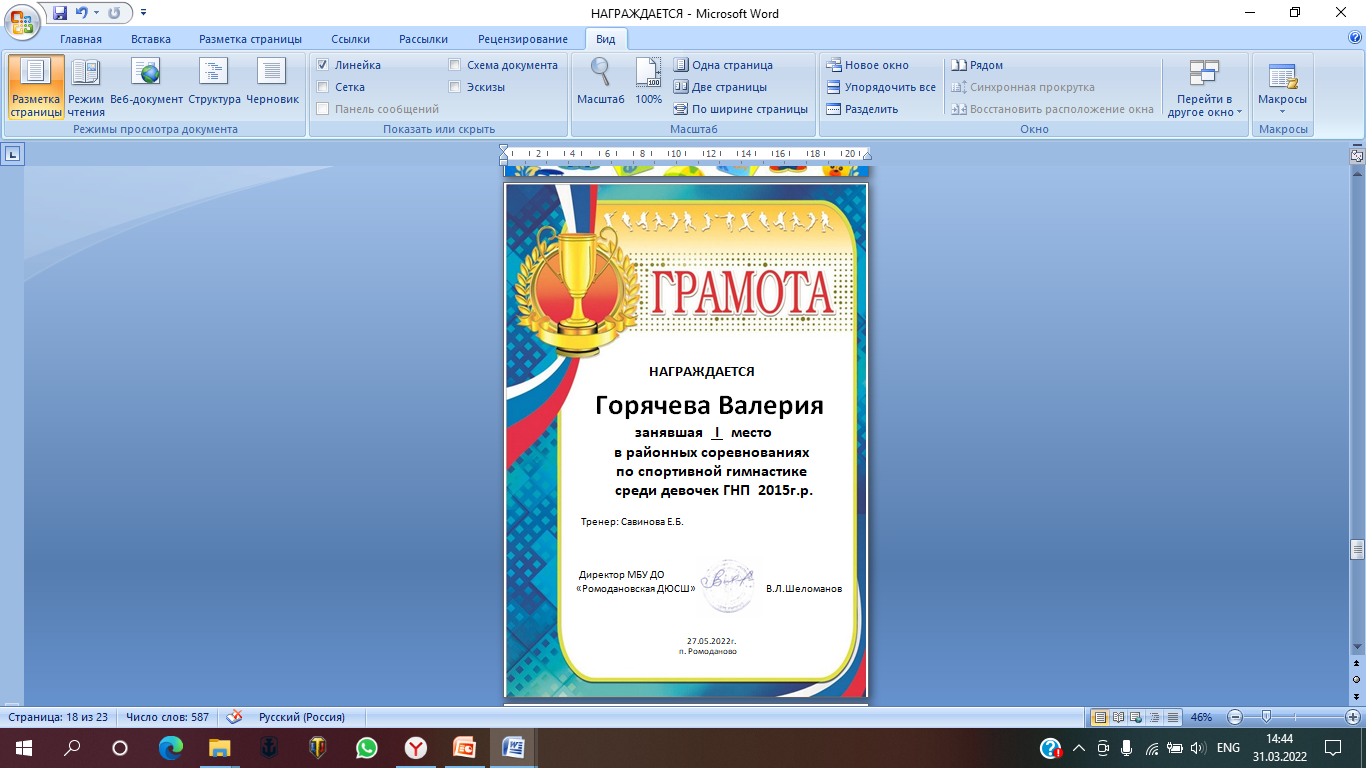 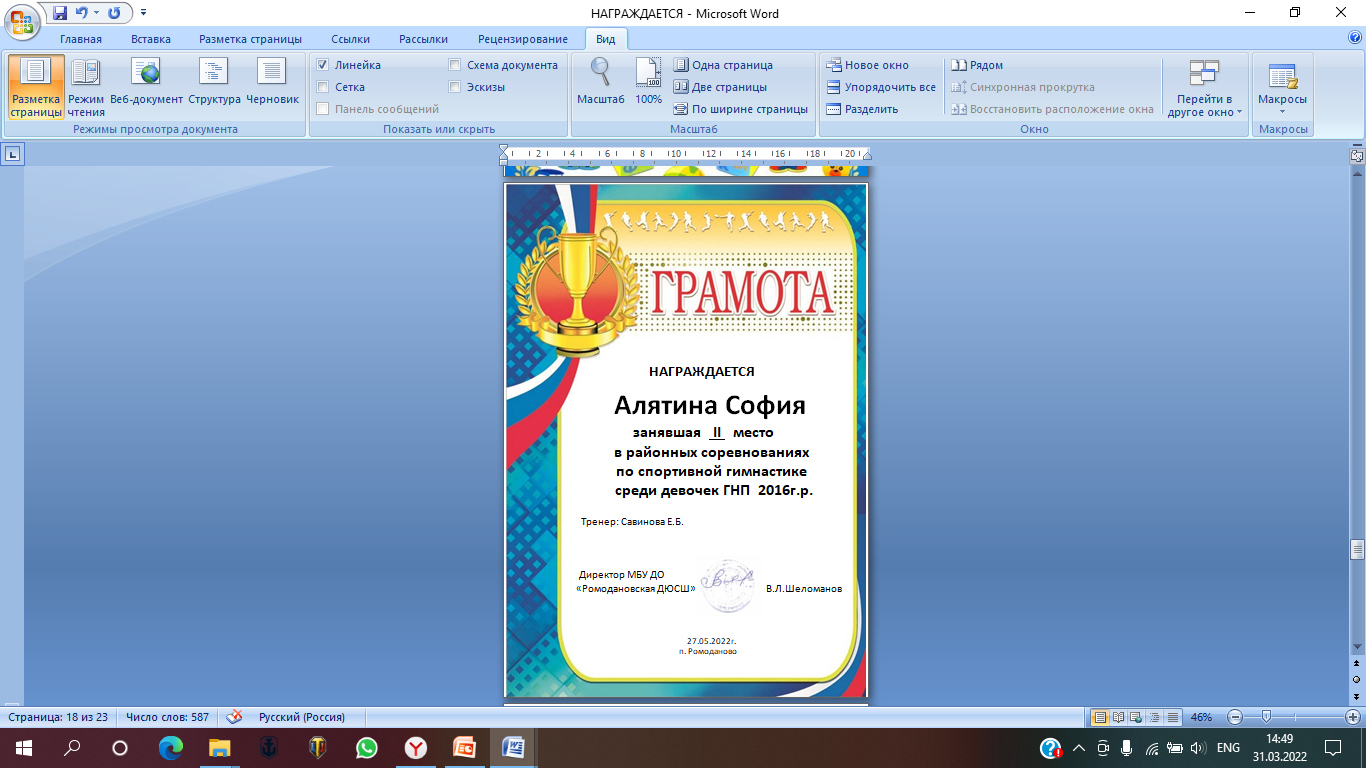 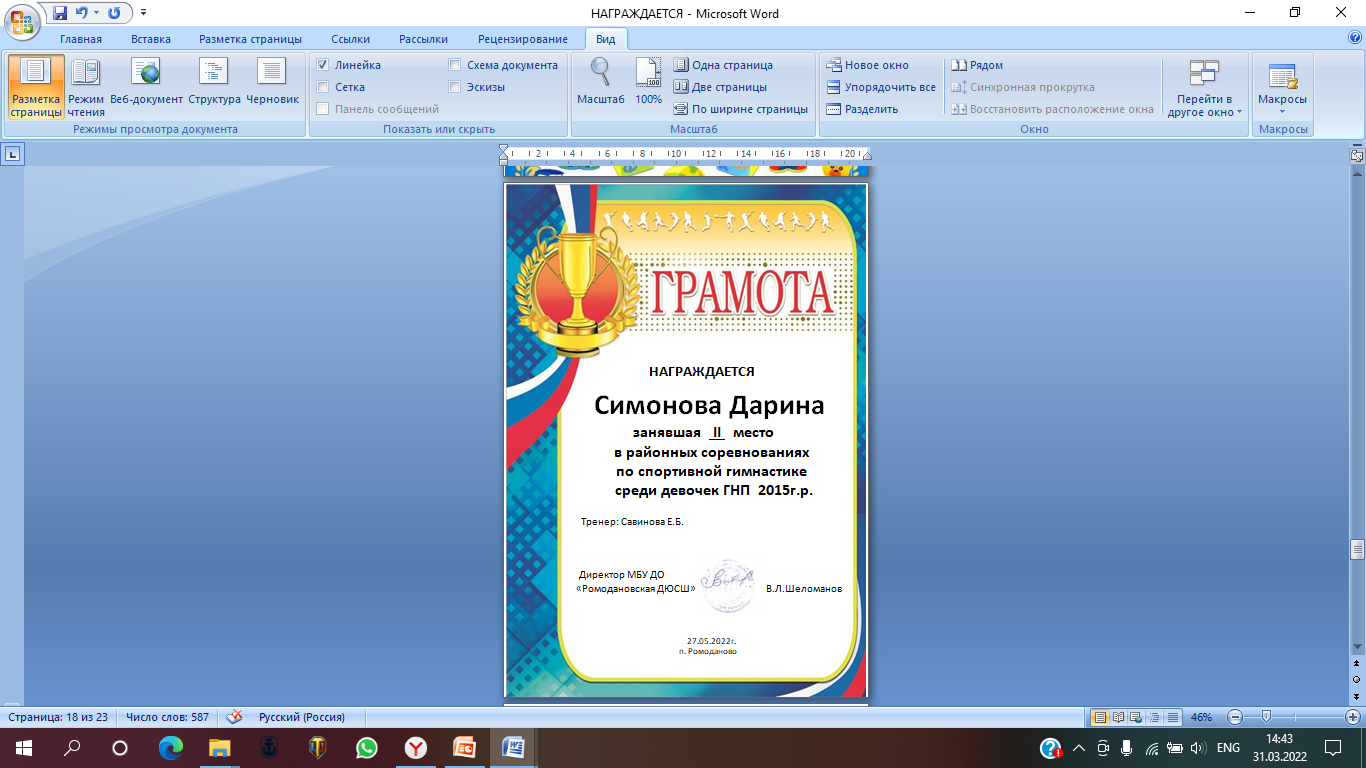 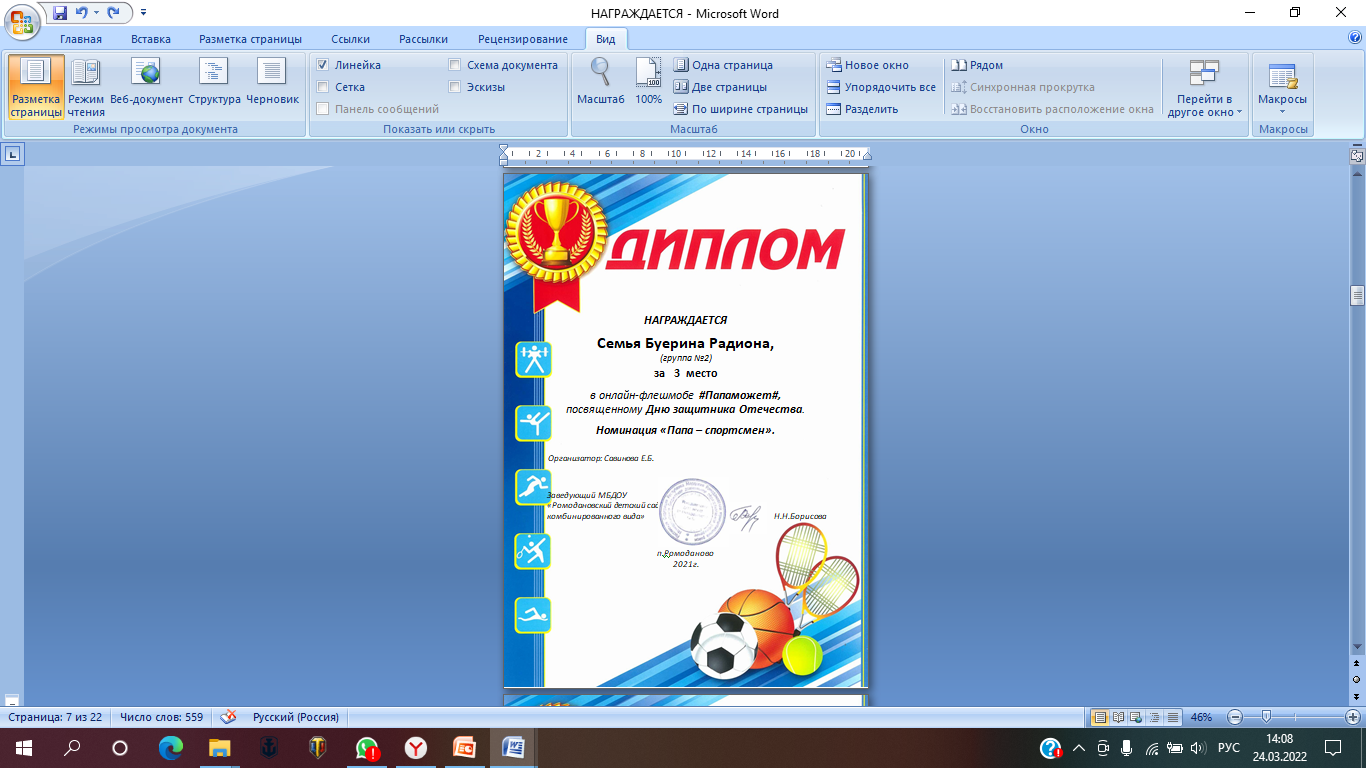 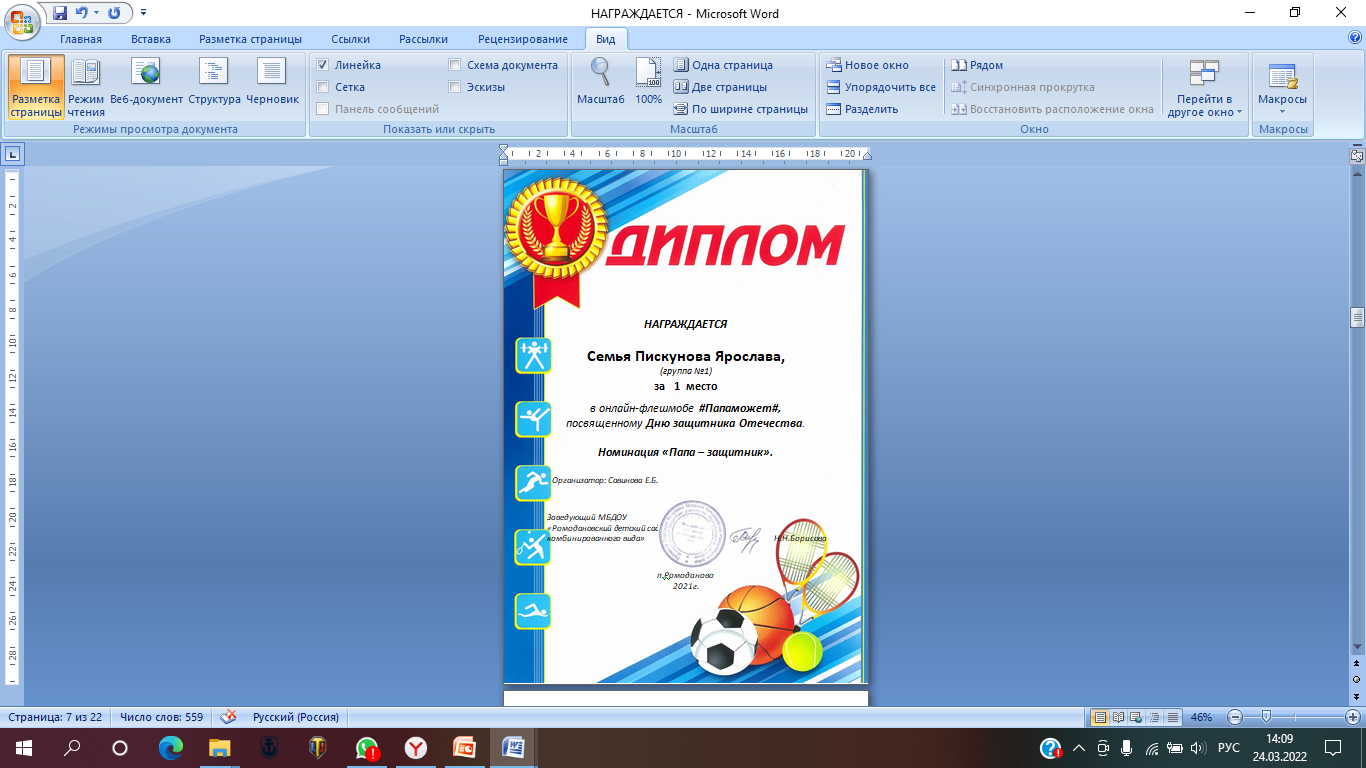 Республиканский уровень
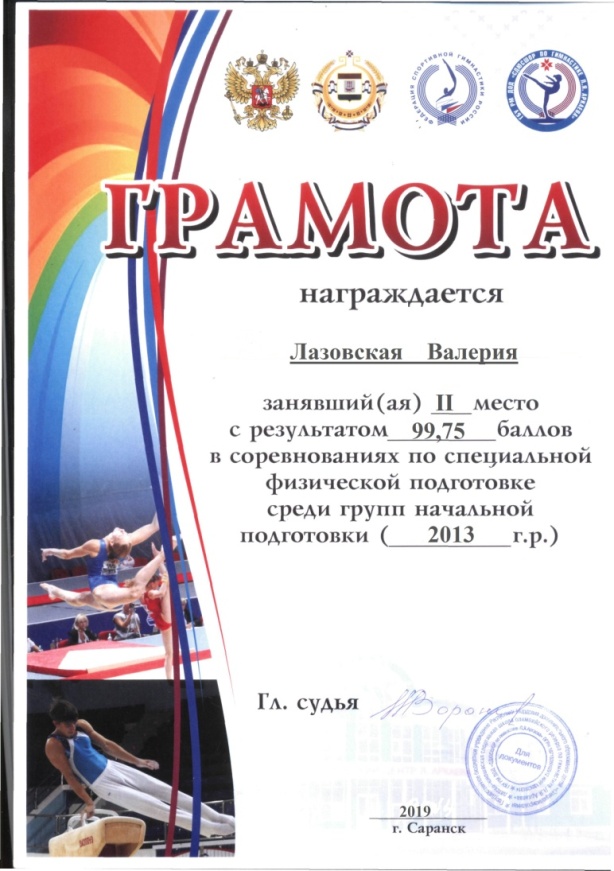 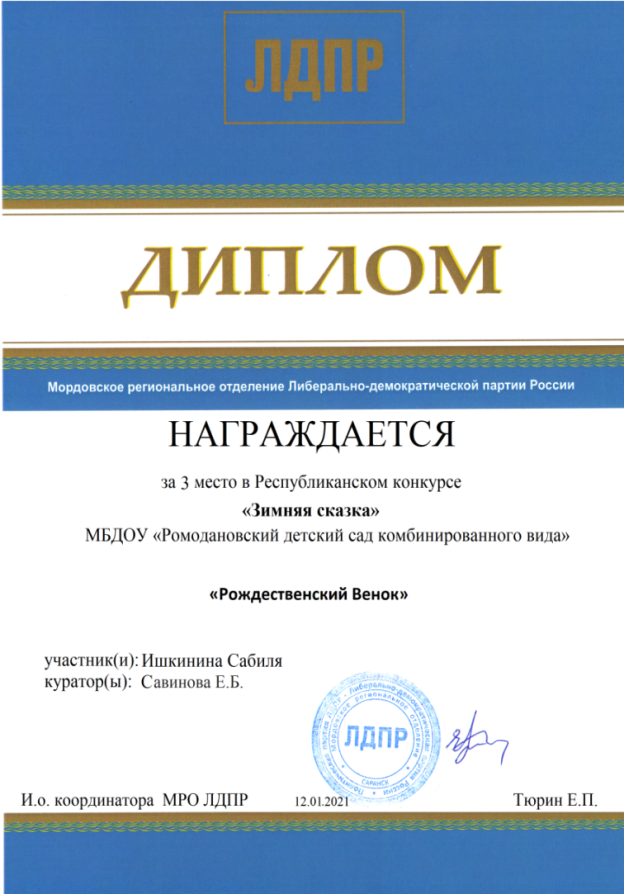 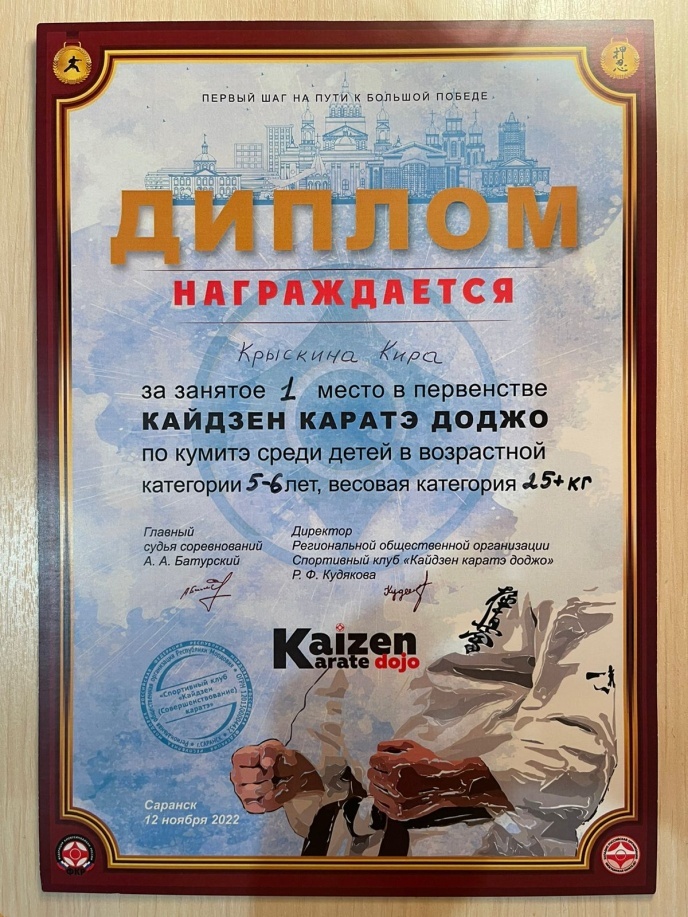 5. Наличие публикаций
Интернет публикации
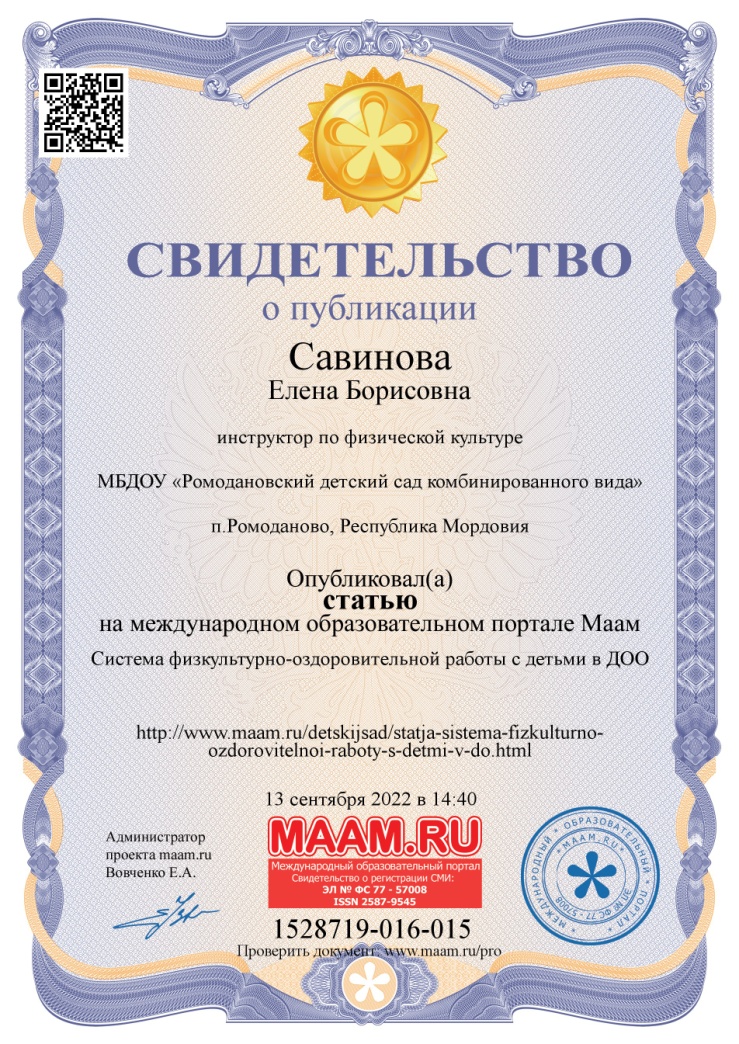 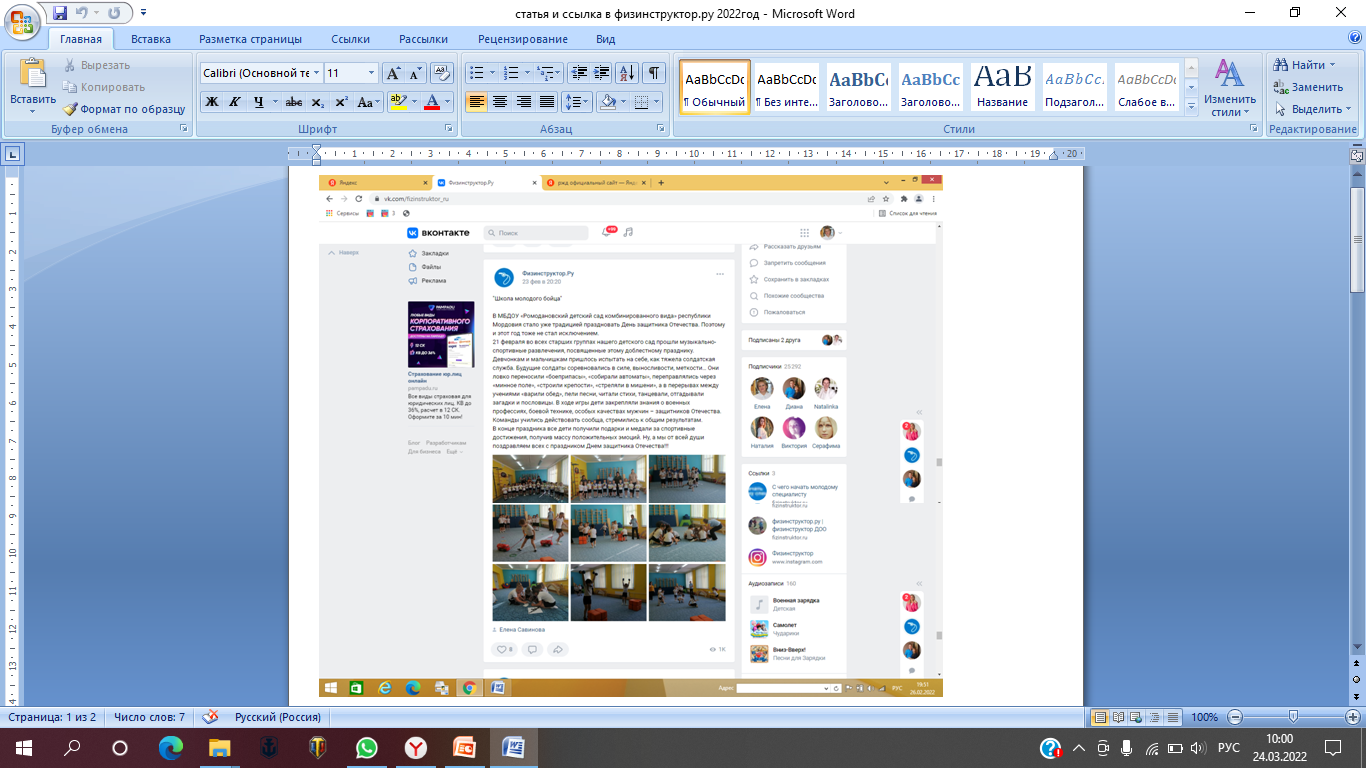 https://vk.com/wall-107796297_143739 - ссылка на статью
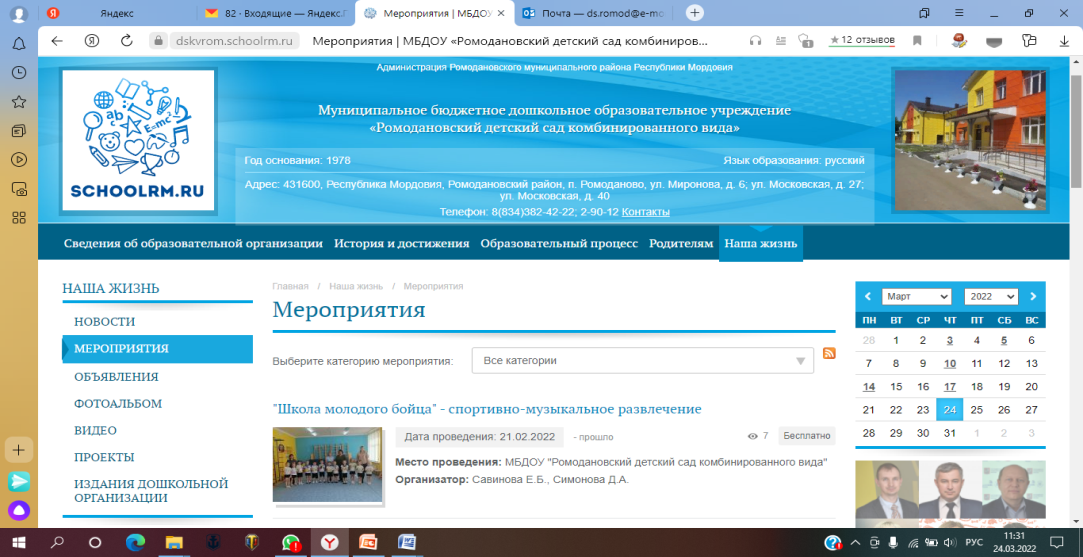 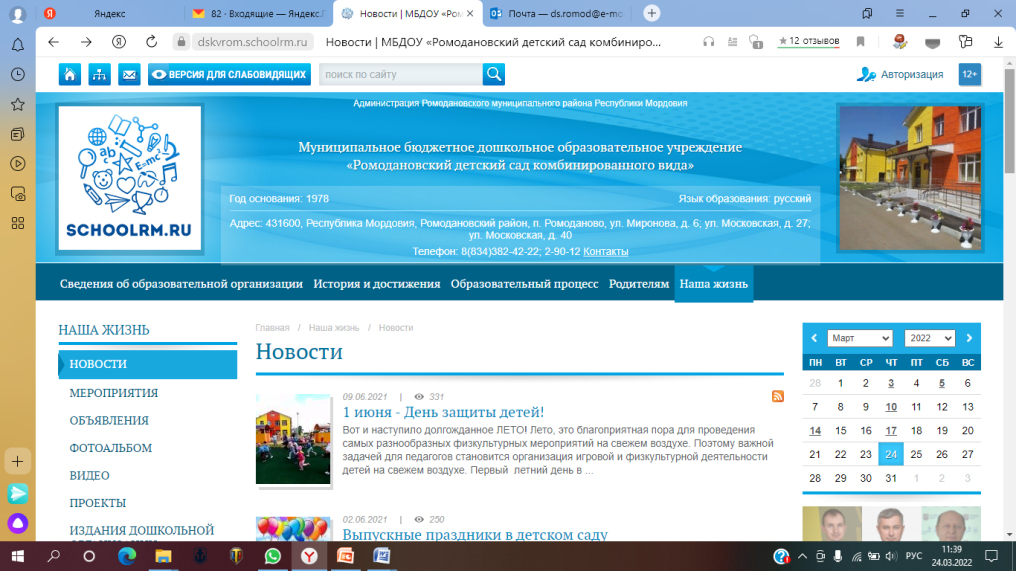 https://dskvrom.schoolrm.ru/life/news/42875/591301/ - ссылка на статью
https://dskvrom.schoolrm.ru/life/news/42875/539915/ - ссылка на статью
Республиканский уровень
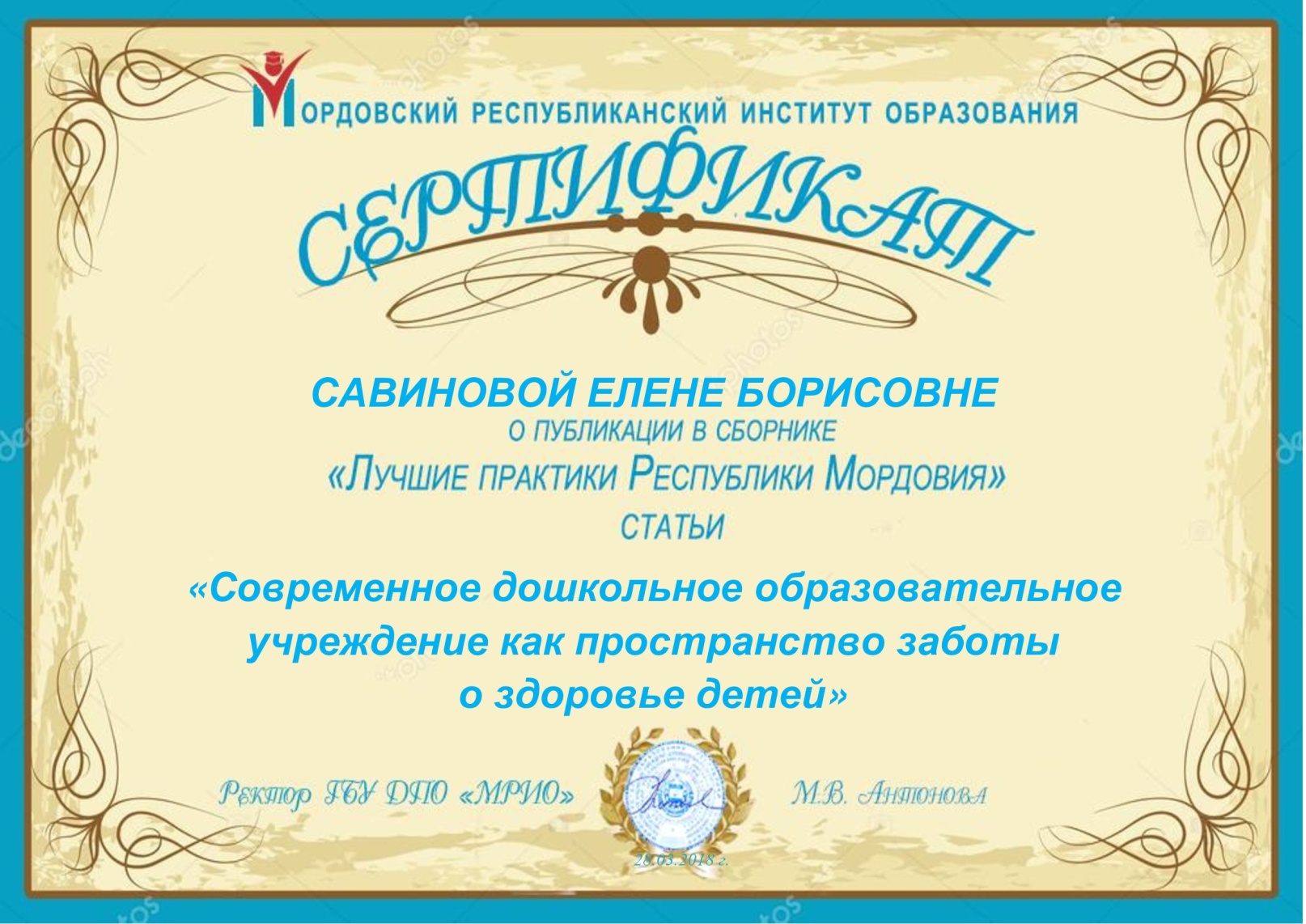 7. Выступления на заседаниях методических советов, научно-практических конференциях, педагогических чтениях, семинарах, форумах
Уровень образовательной организации
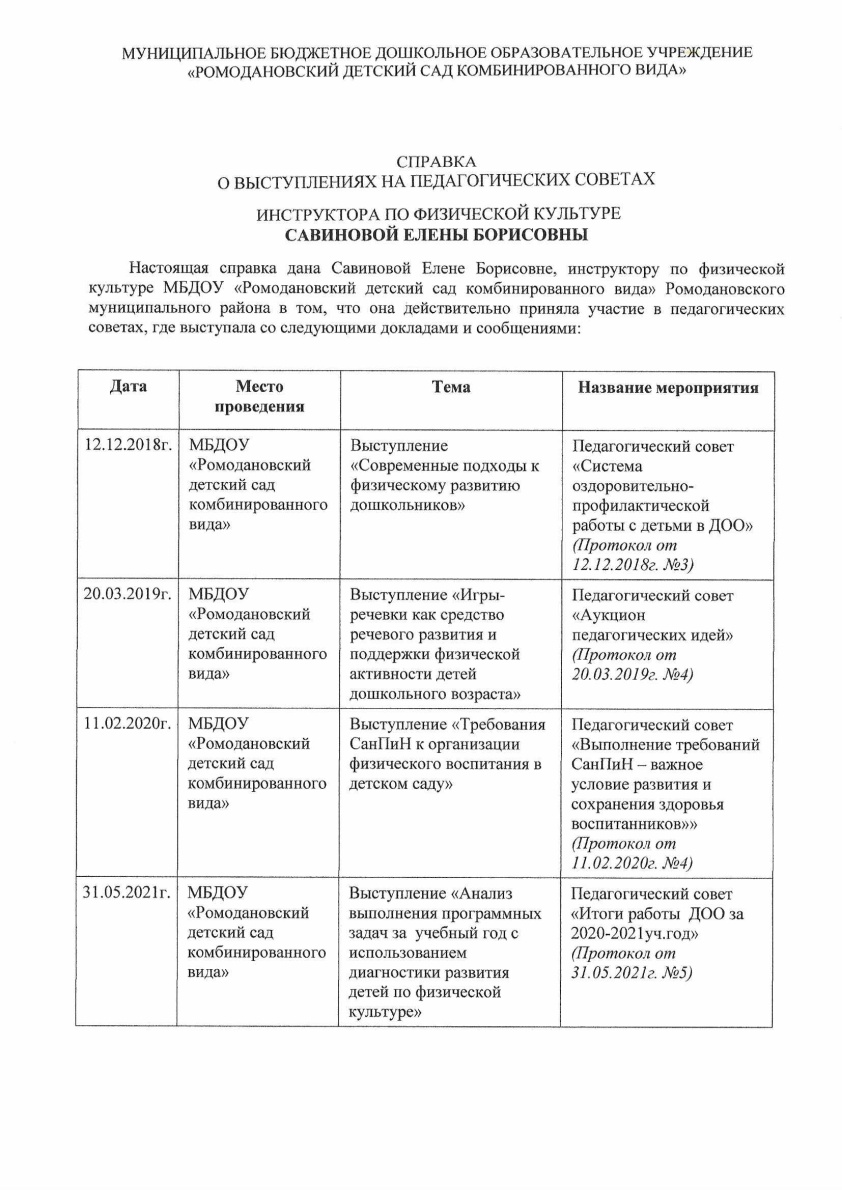 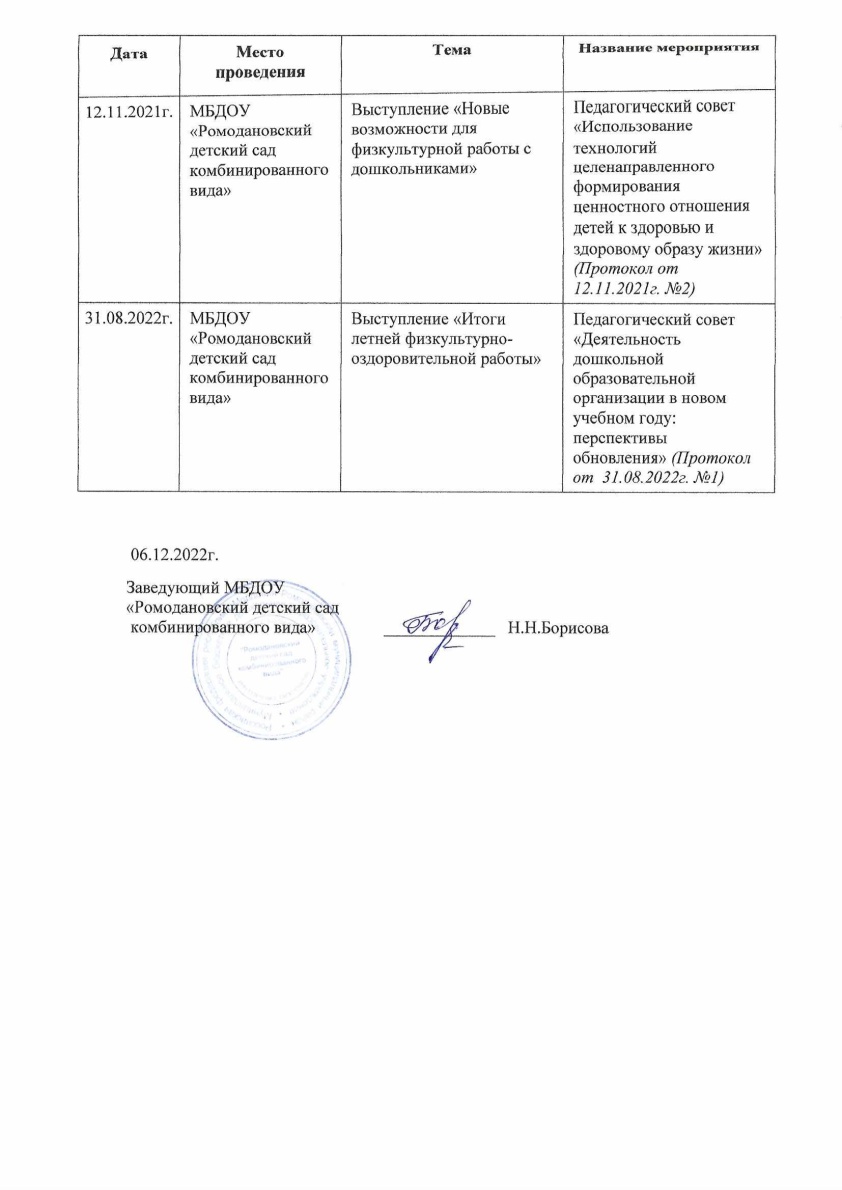 Муниципальный уровень
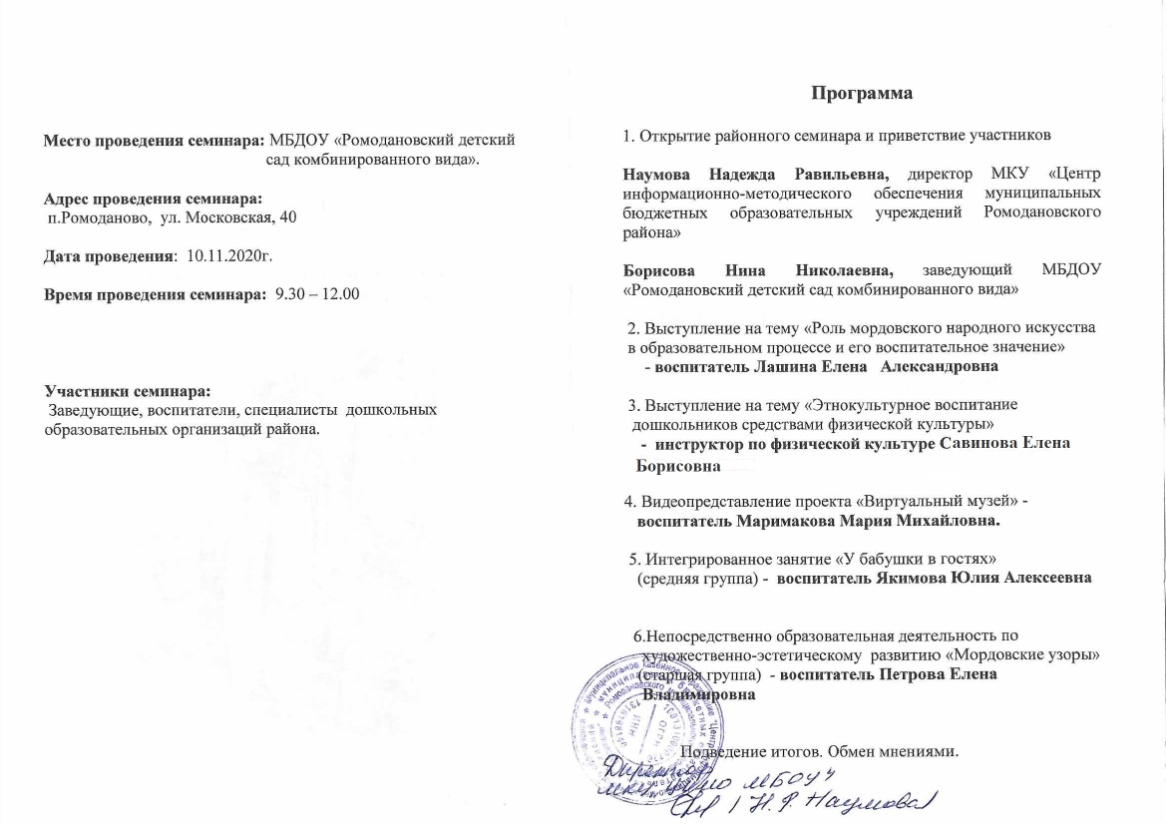 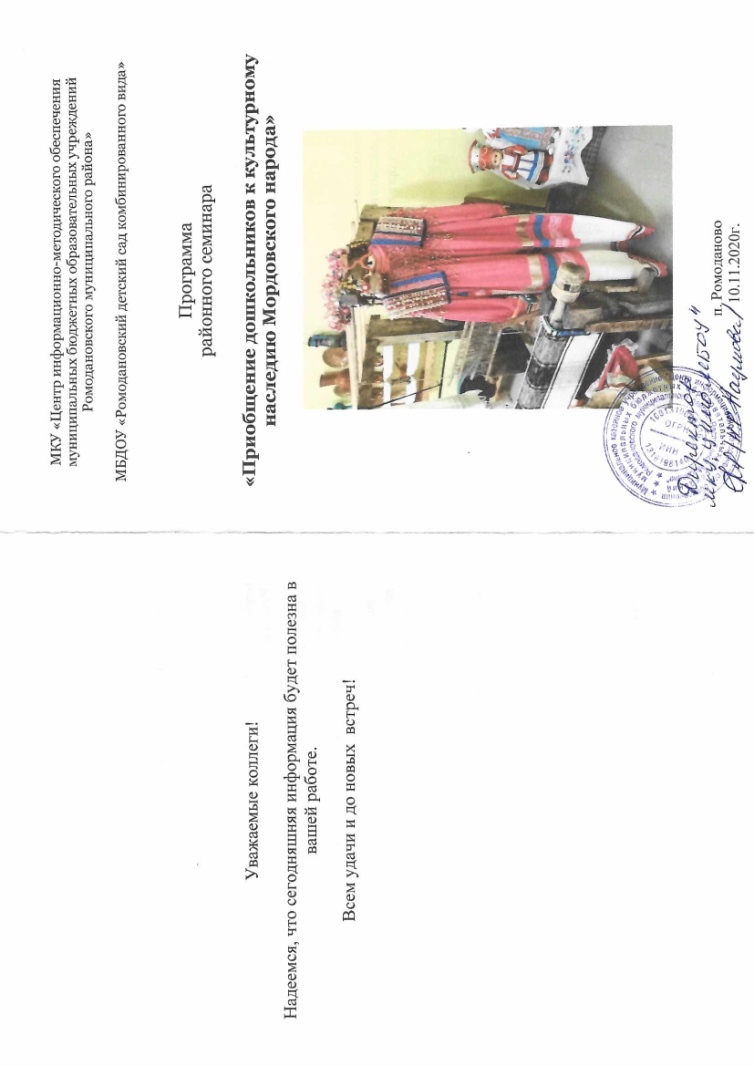 Республиканский уровень
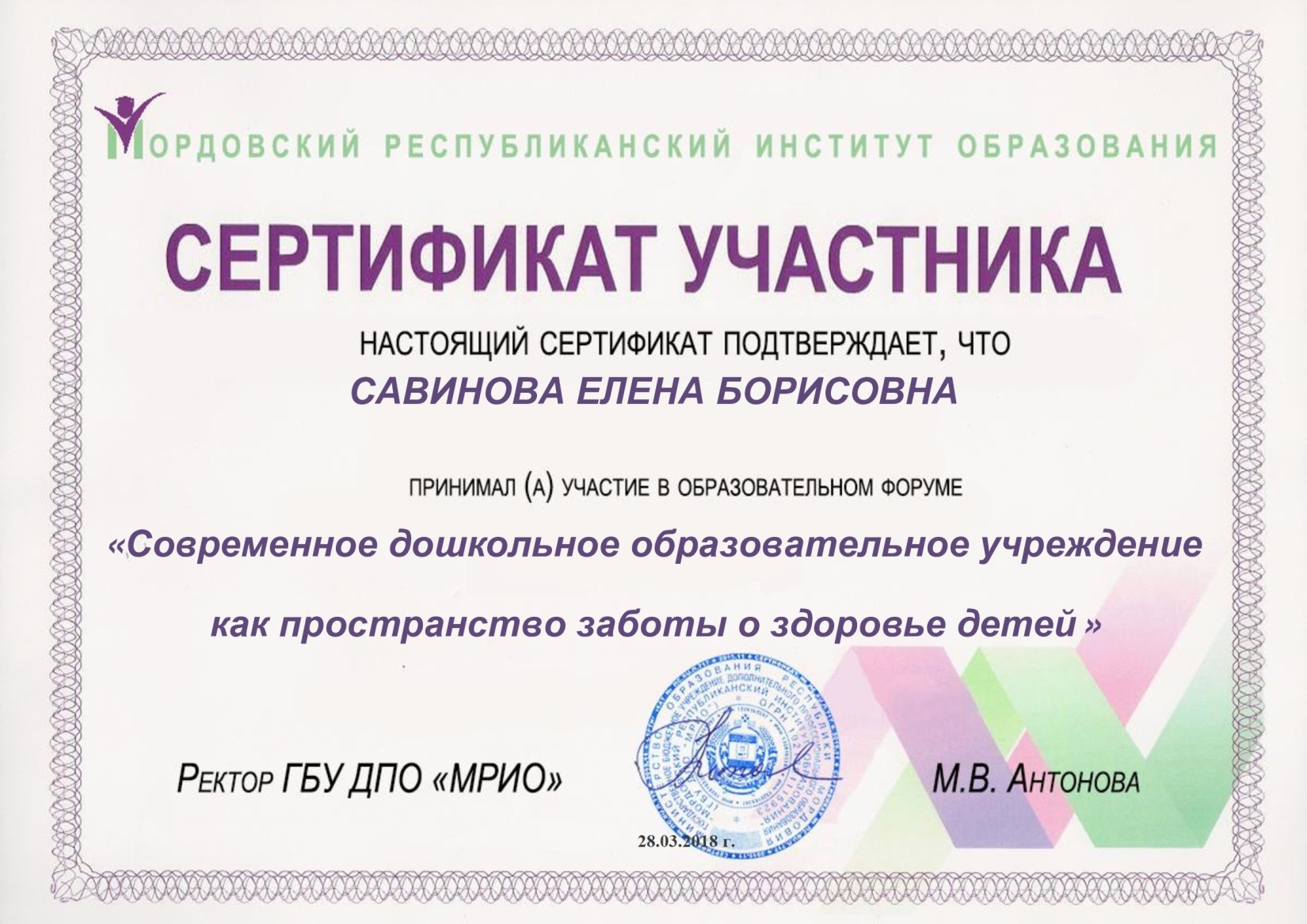 8. Проведение мастер-классов, открытых занятий, мероприятий
Уровень образовательной организации
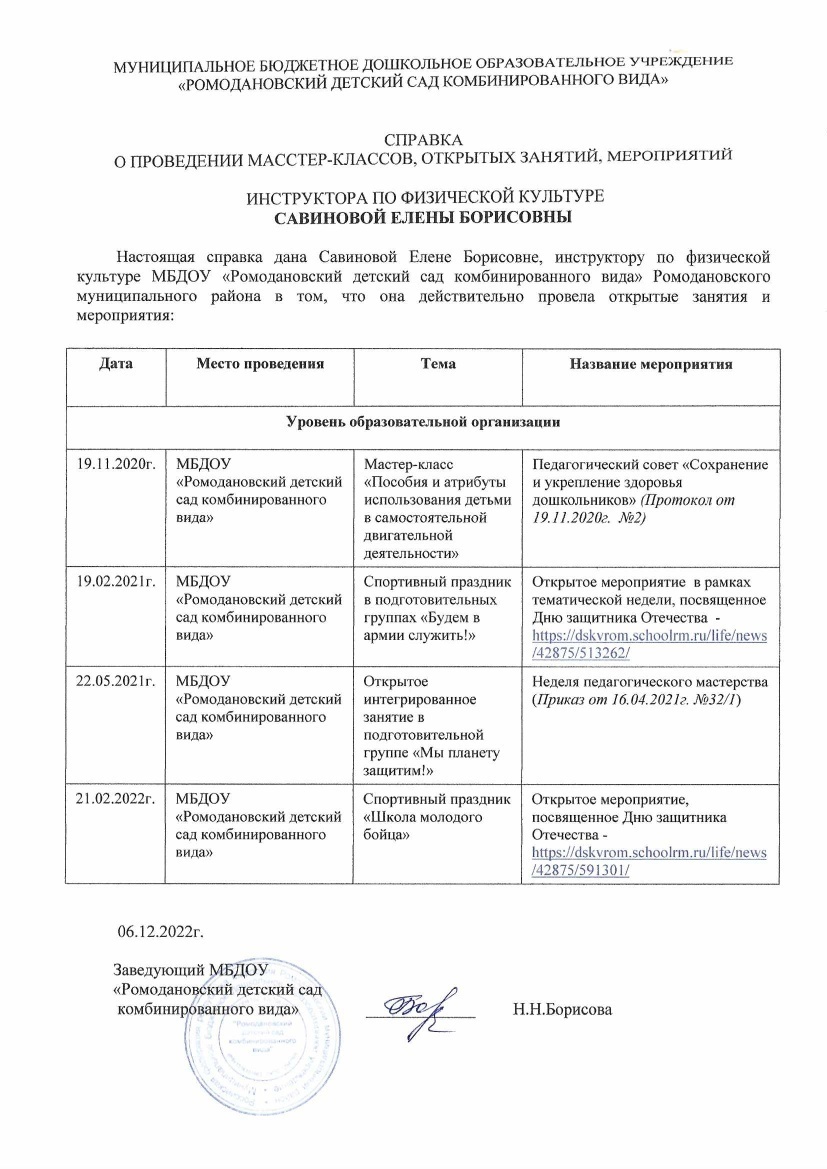 Муниципальный уровень
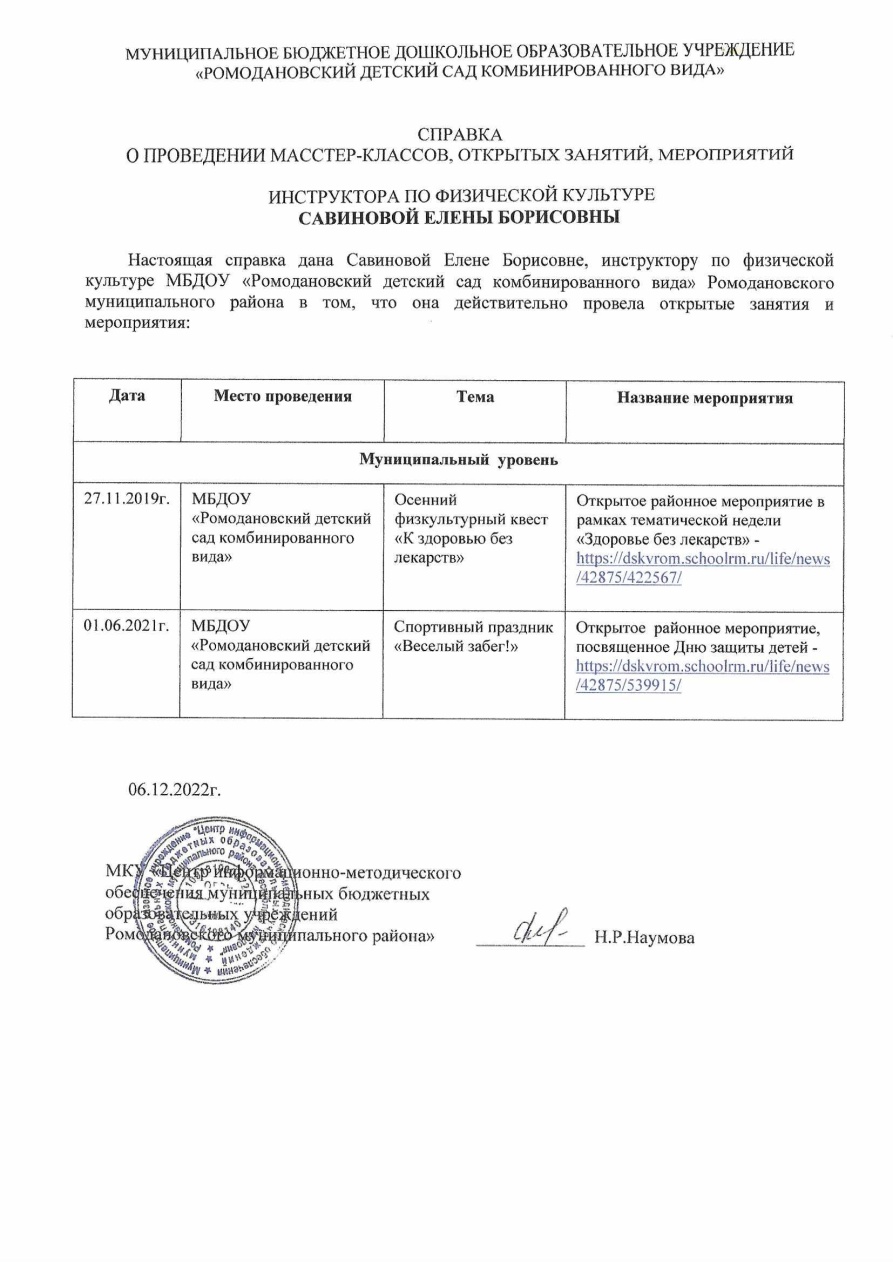 Республиканский   уровень
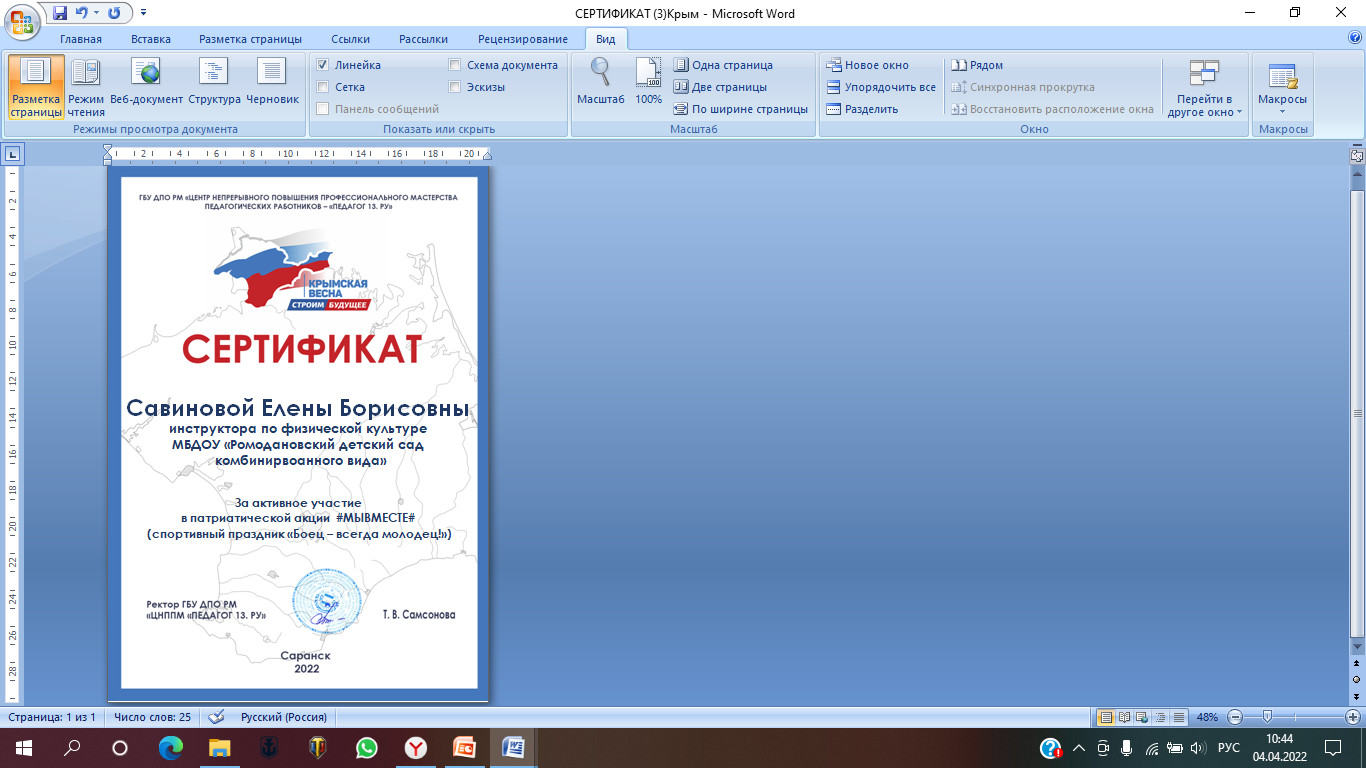 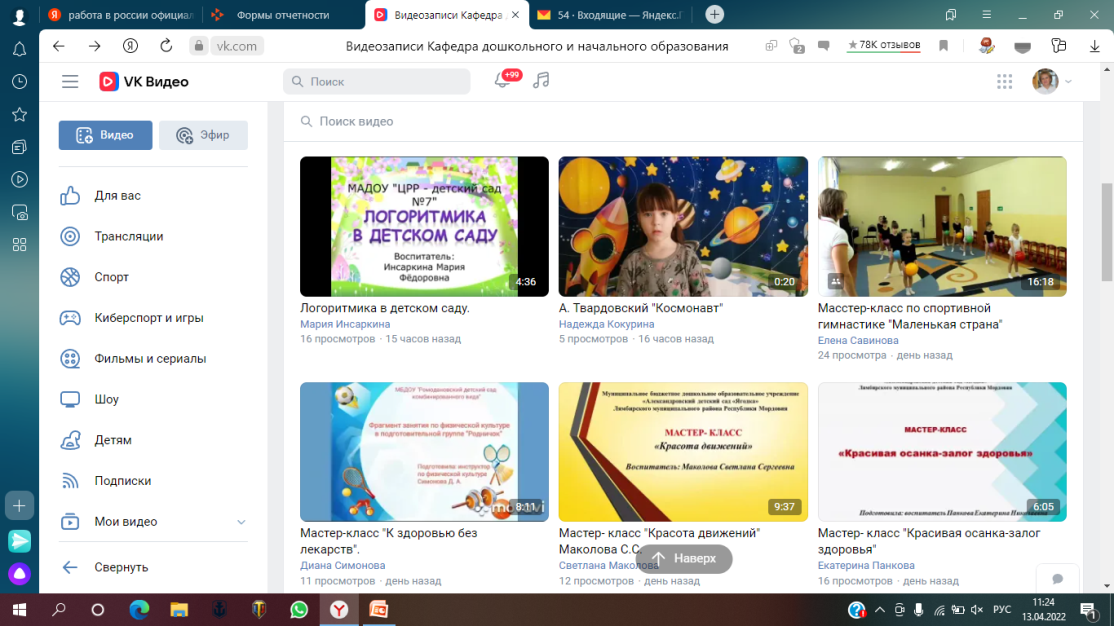 https://vk.com/club201987402 - ВИДЕО (Плейлист: Фестиваль здоровья: видео мастер-классов)
Международный  уровень
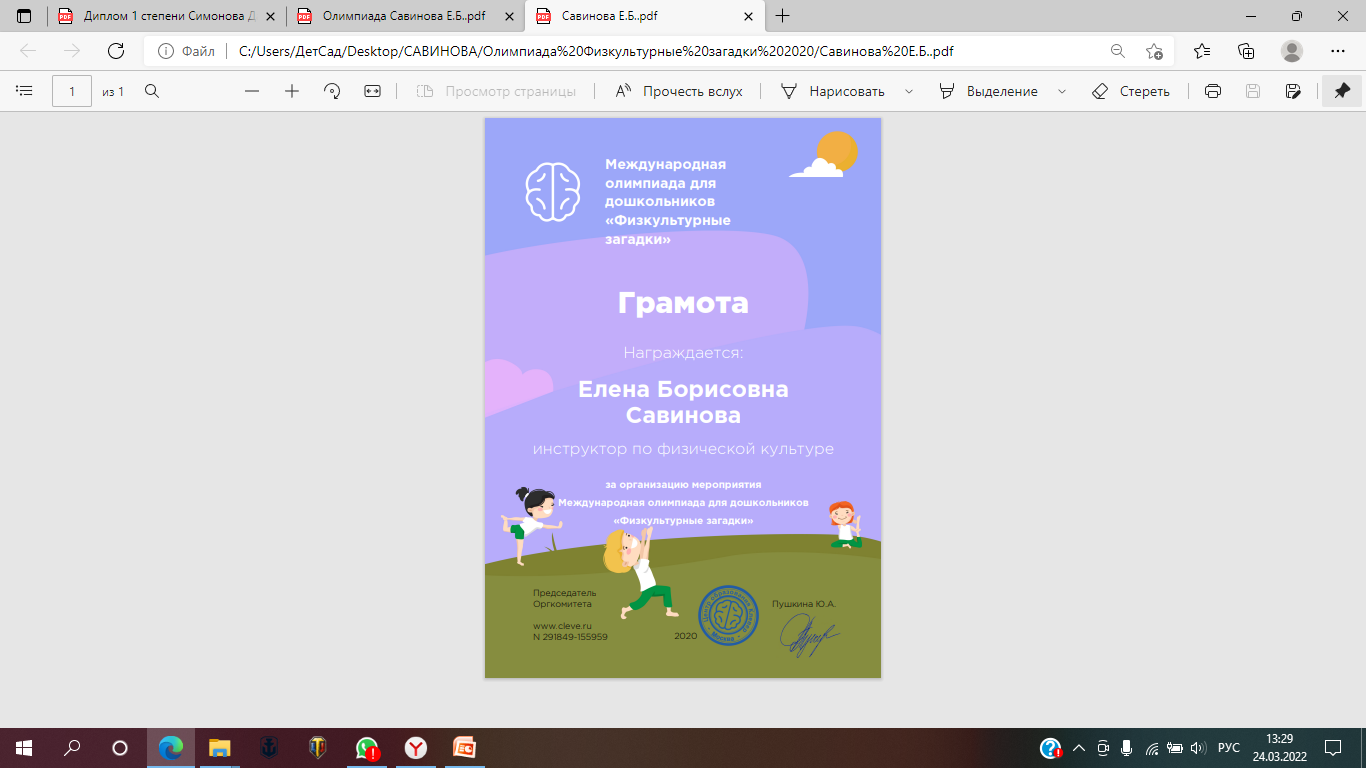 9. Общественно-педагогическая активность педагога: участие в комиссиях, педагогических сообществах, в жюри конкурсах
Членство в педагогических Интернет сообществах
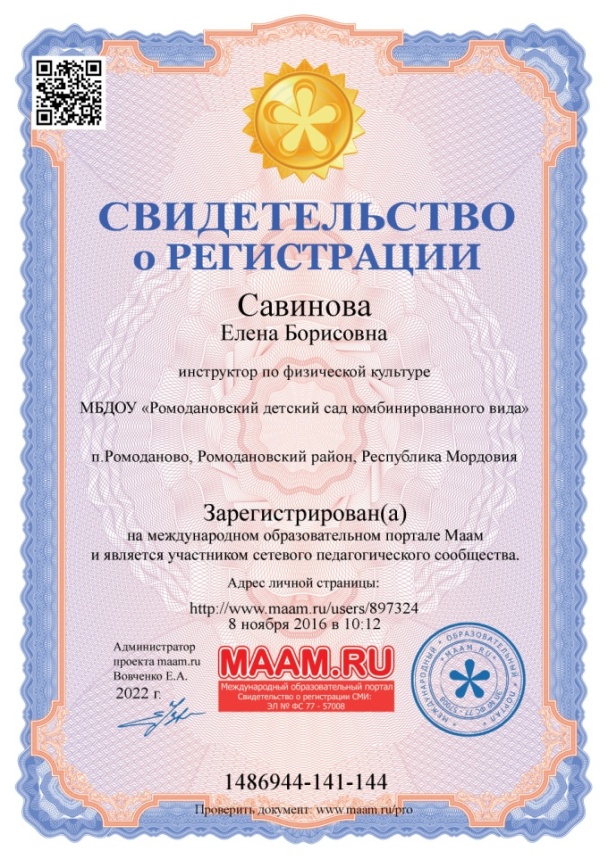 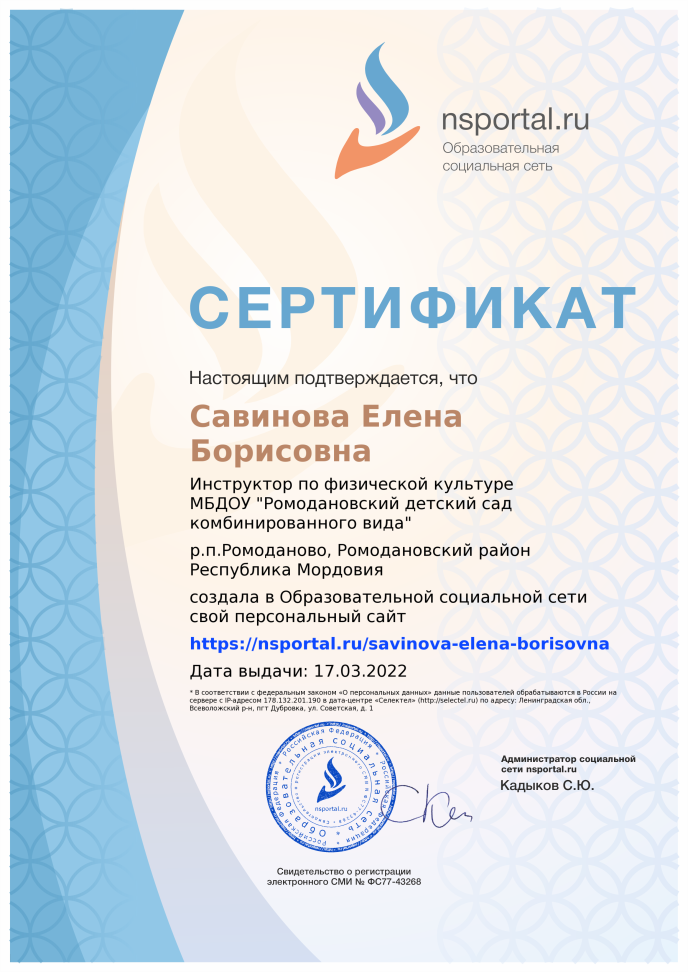 Приказ о выдаче документа № № К1486944Ссылка на приказ: https://www.maam.ru/archive/zh/1486944
Муниципальный уровень
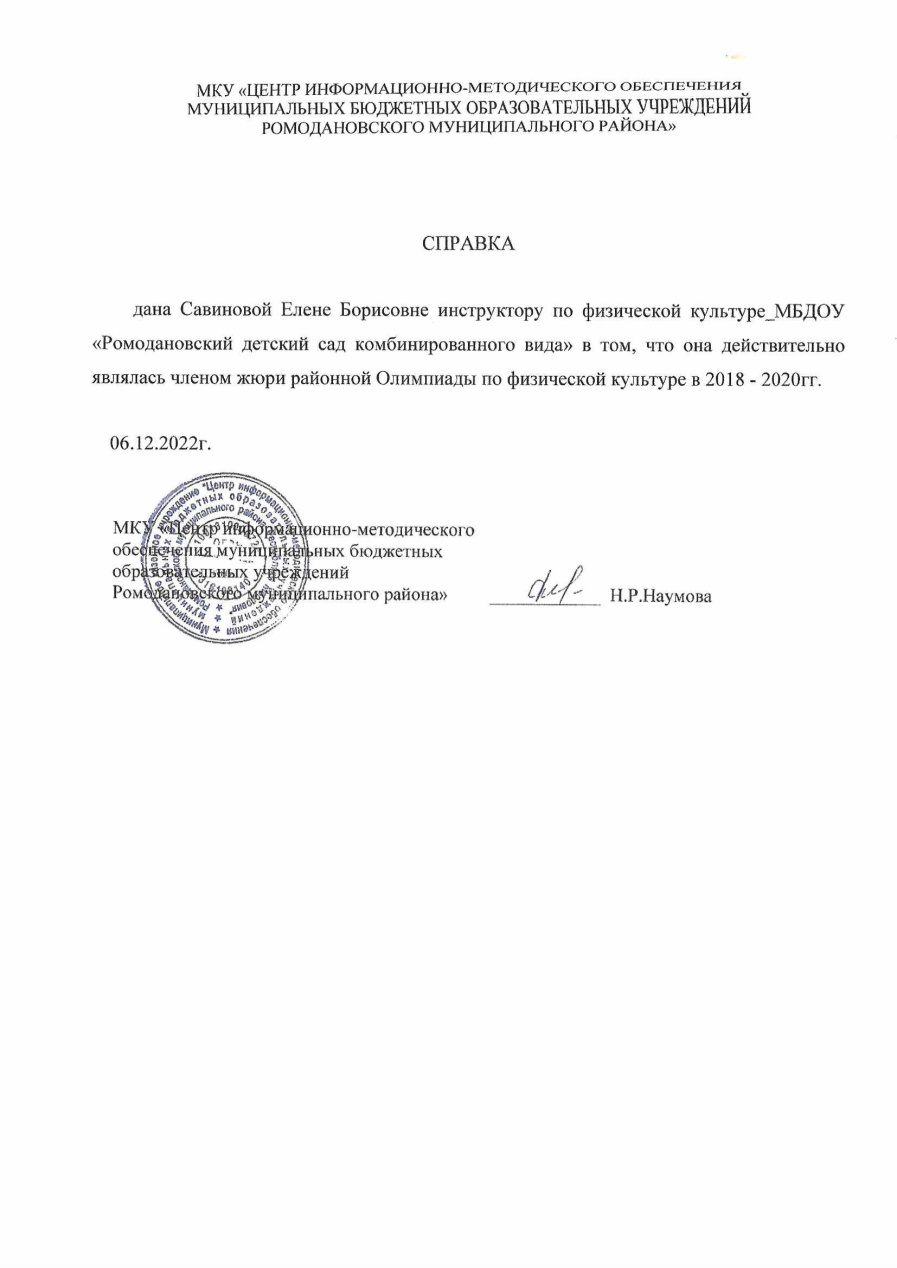 Статья в районной газете «Победа» (от 26 февраля2021г.)
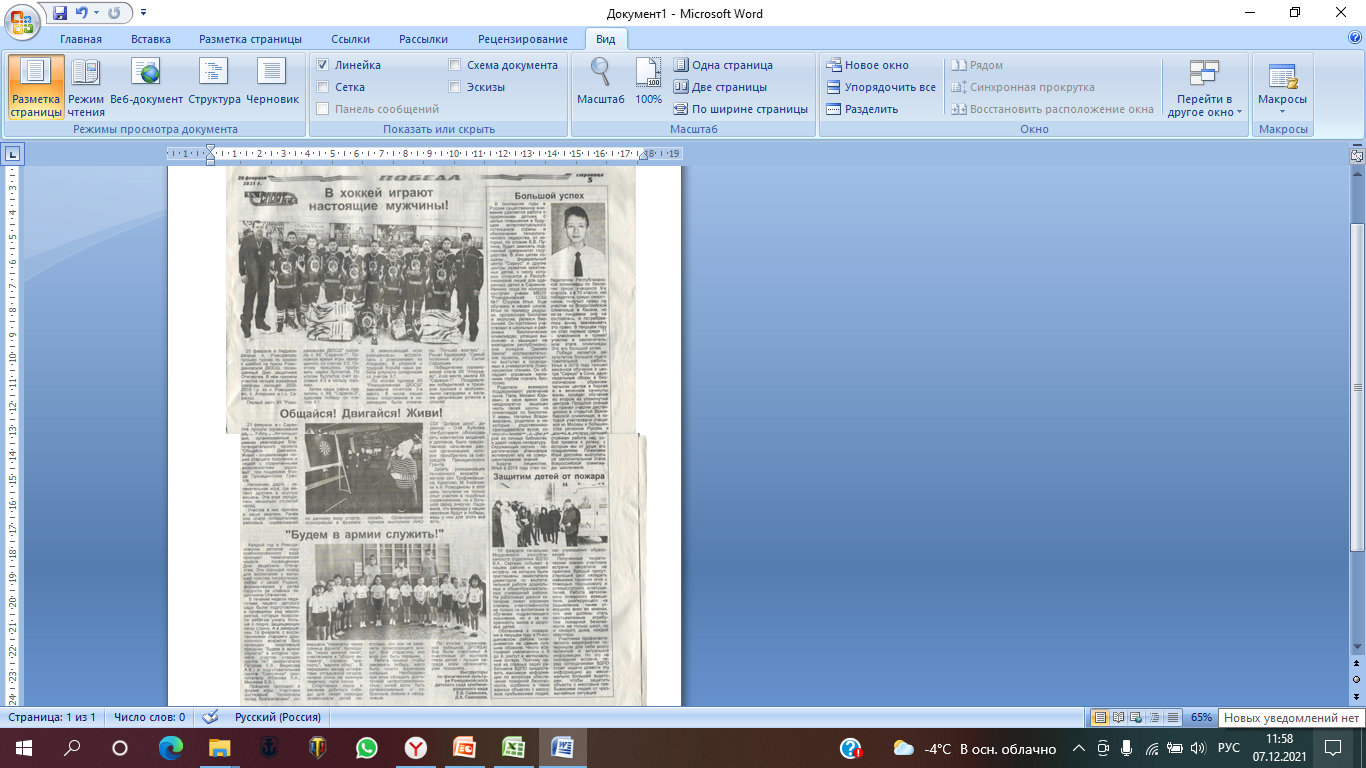 Республиканский уровень
Участие в форумах, диктантах, зачетах…
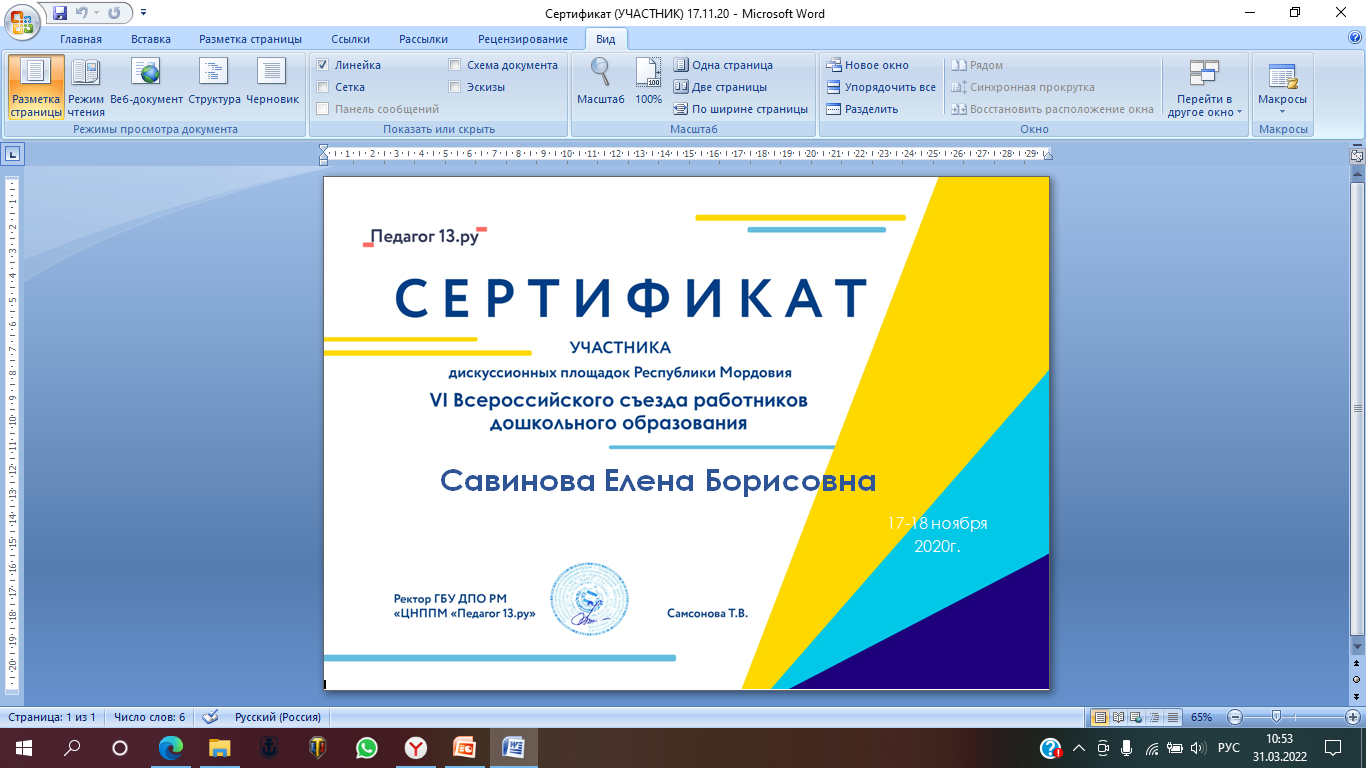 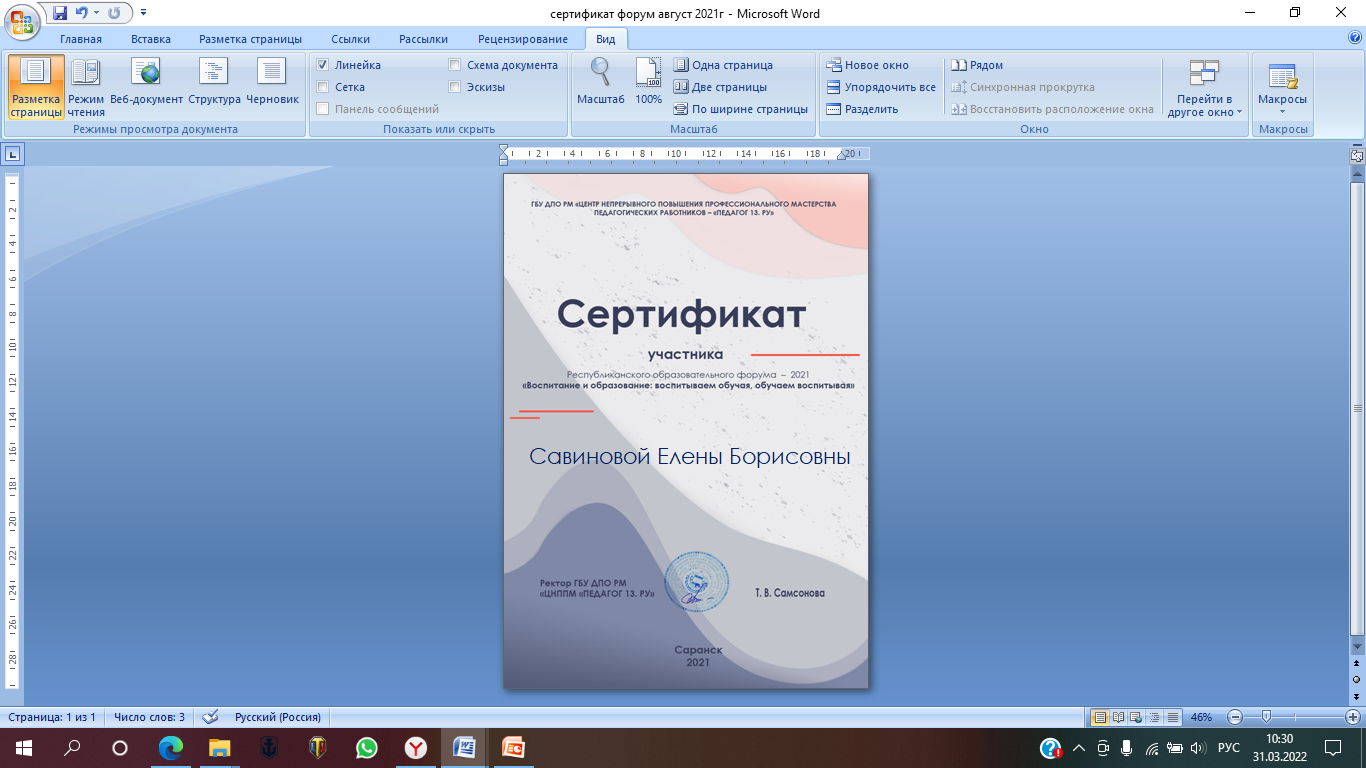 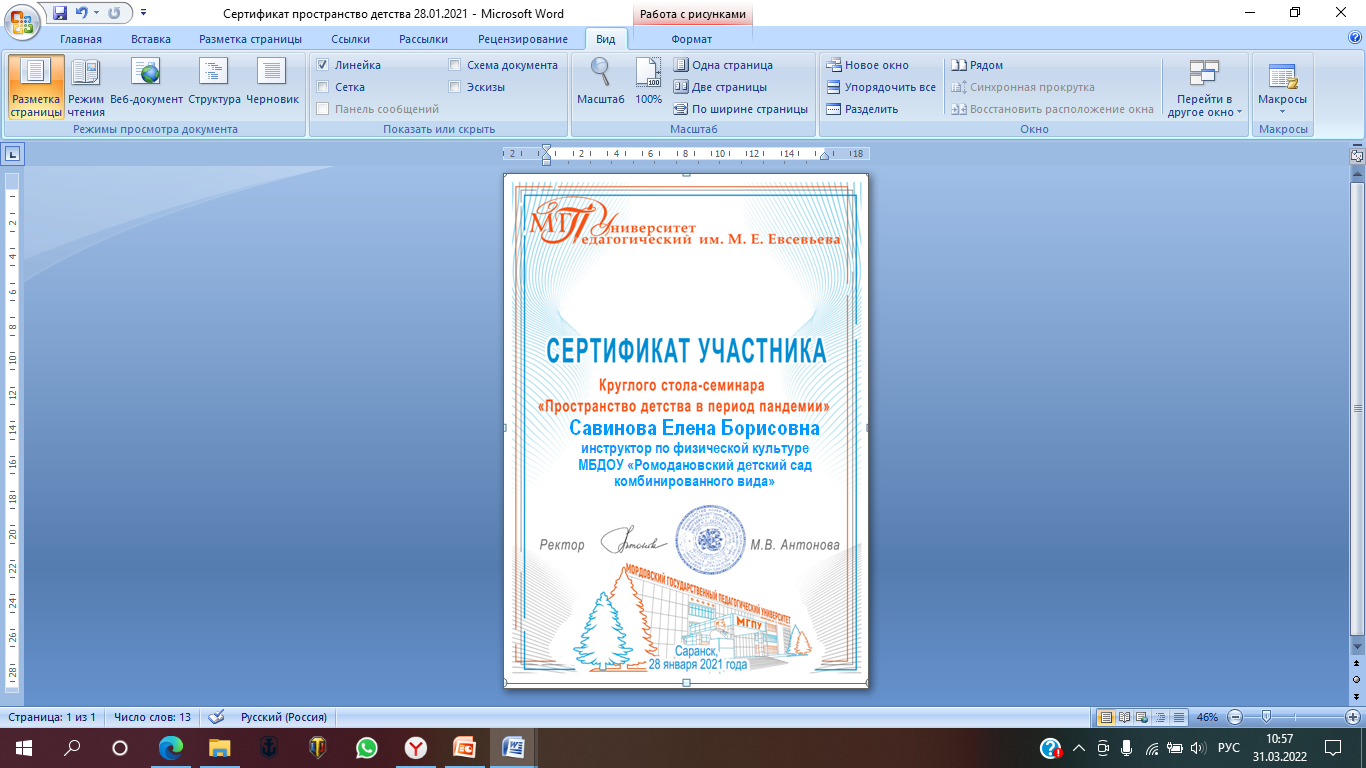 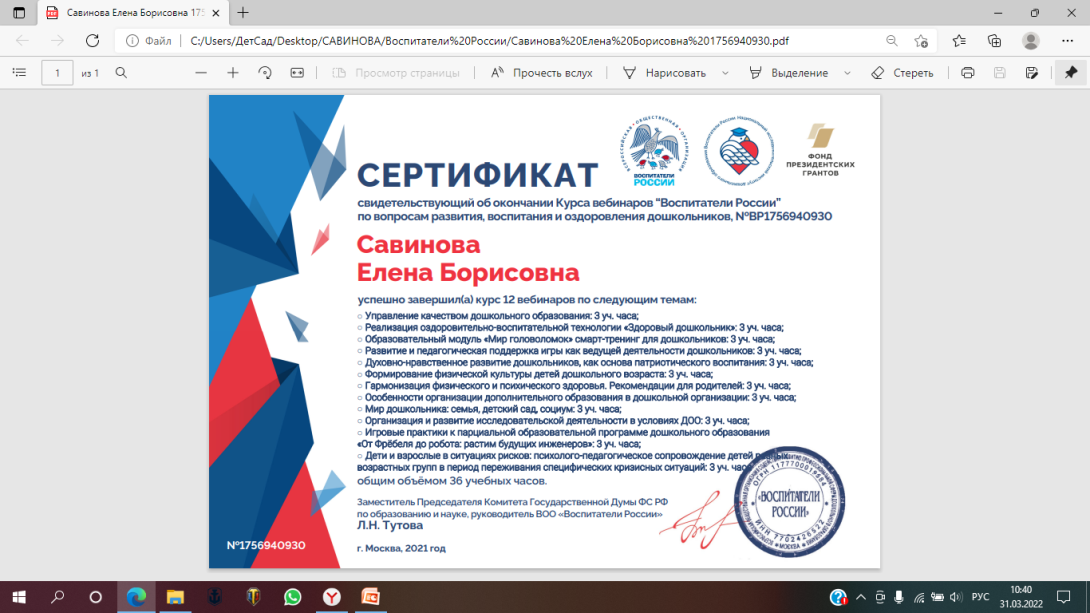 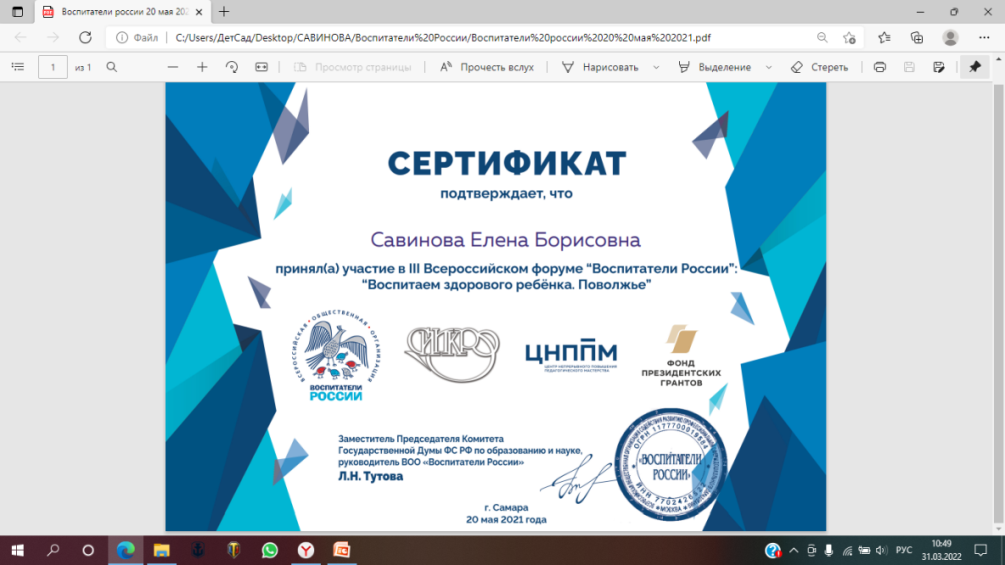 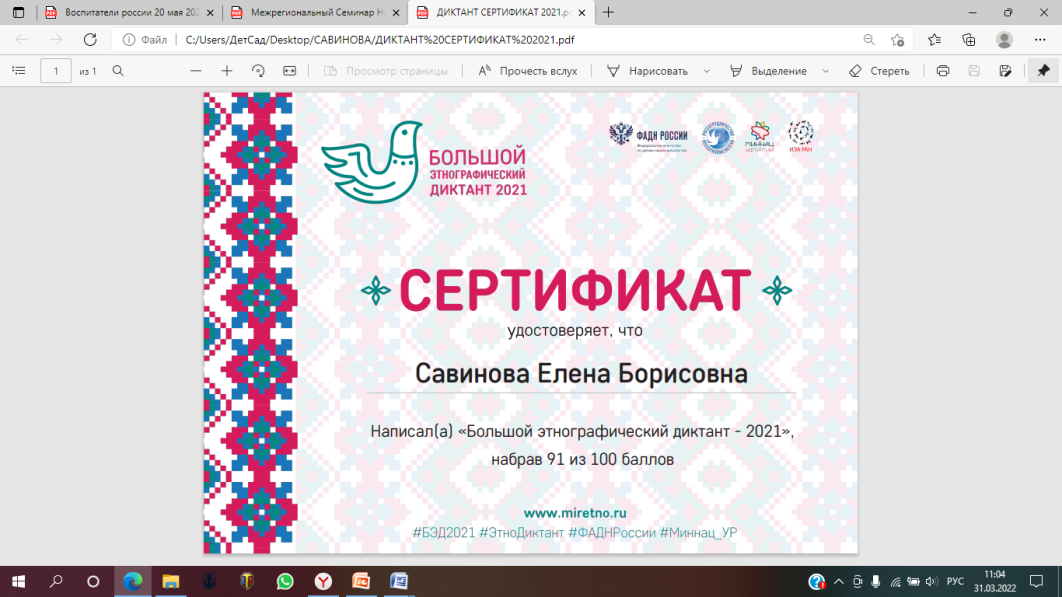 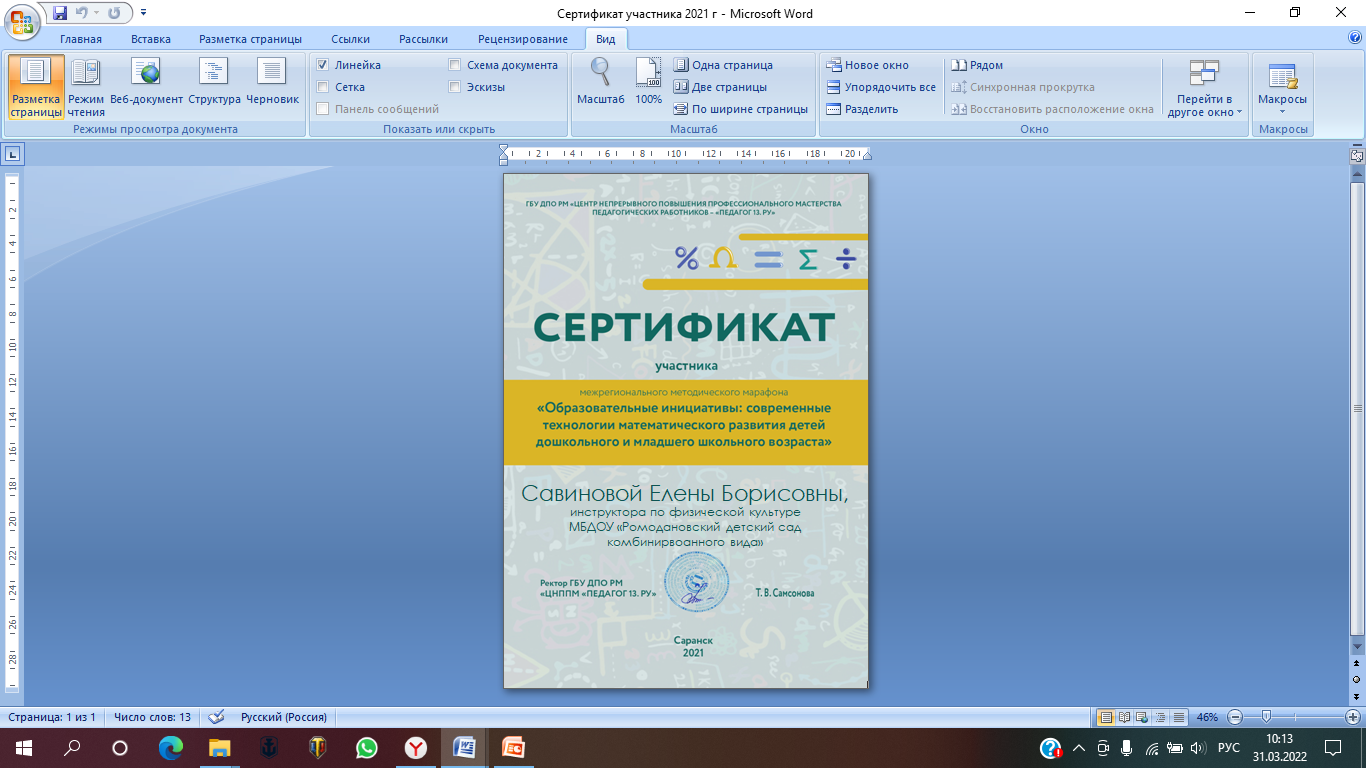 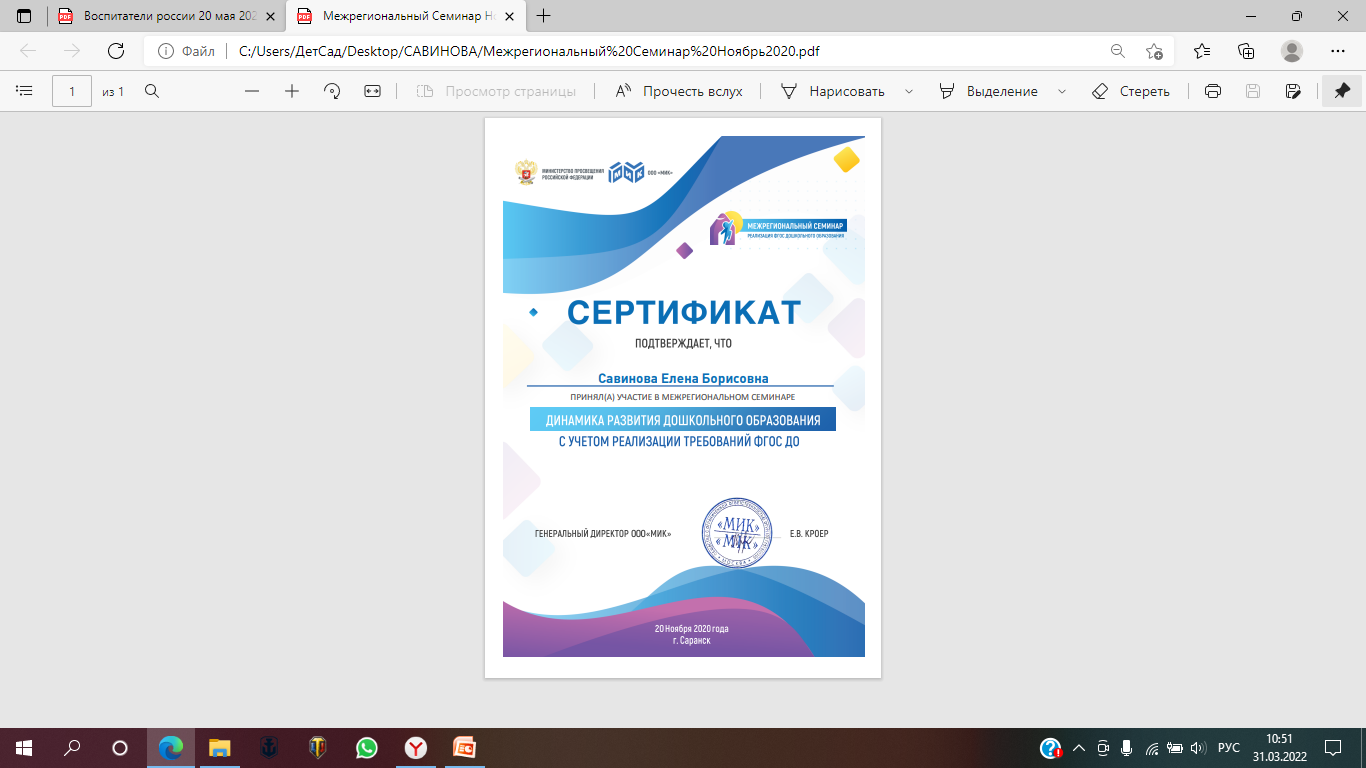 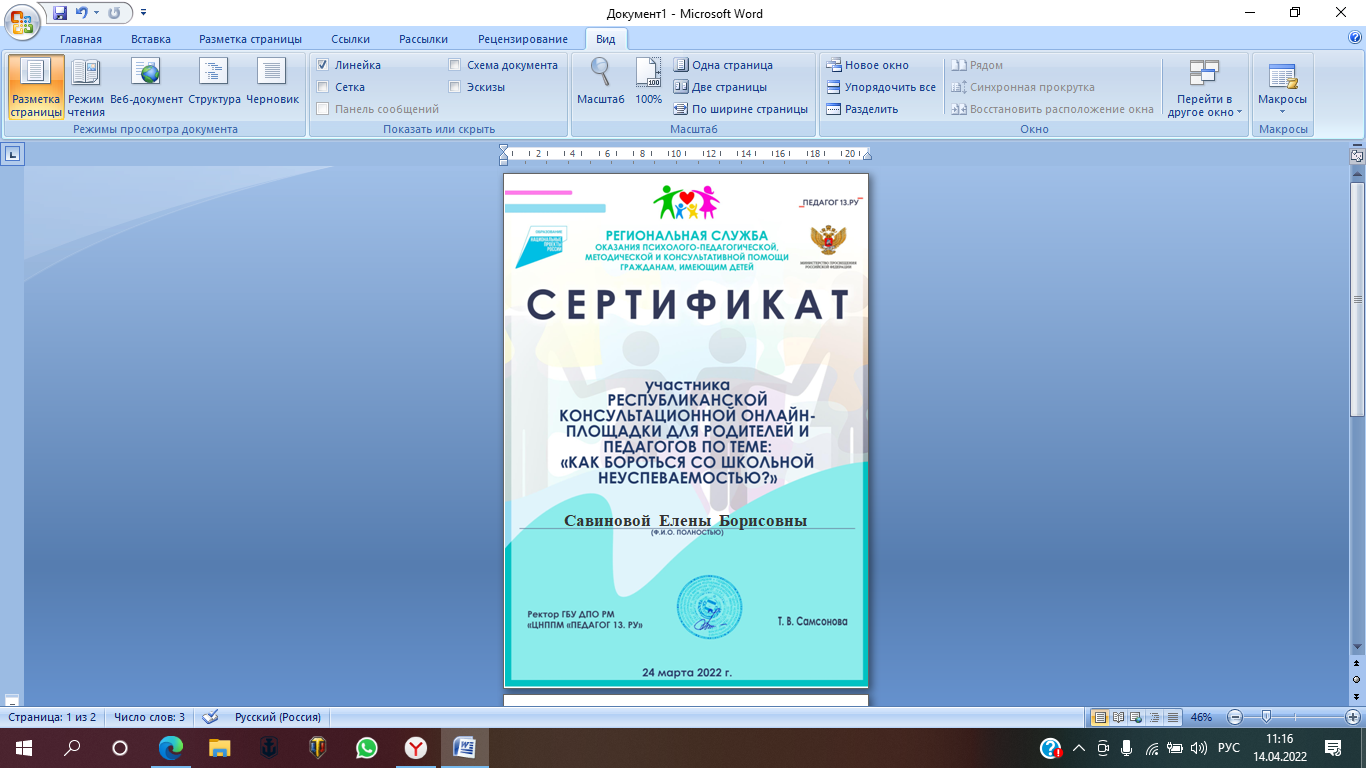 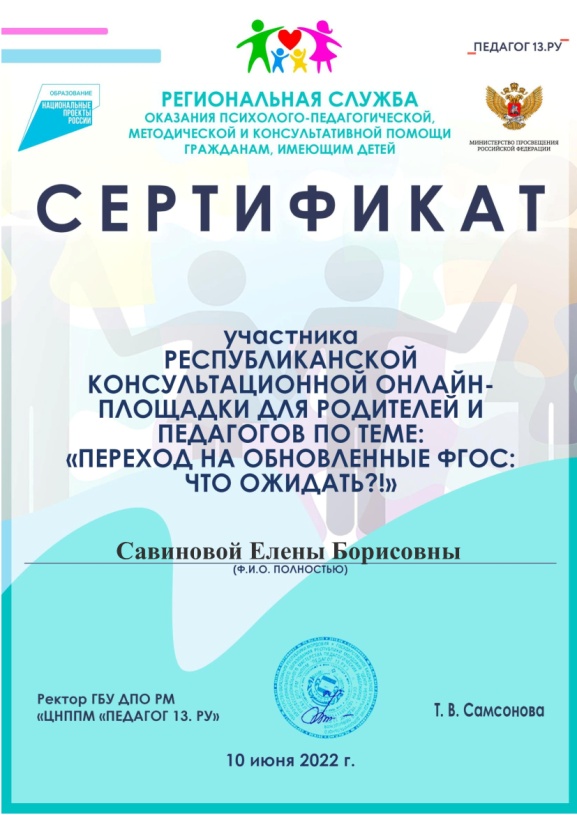 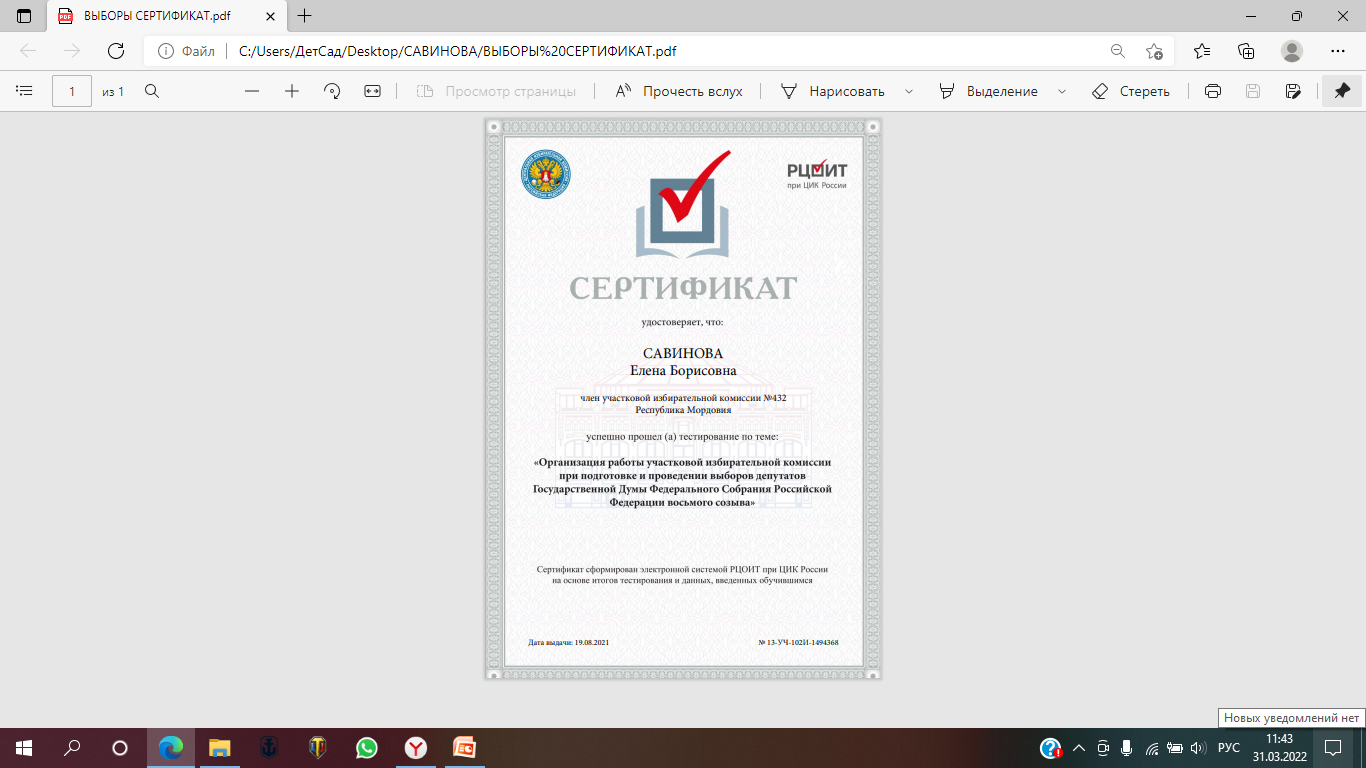 Российский уровень
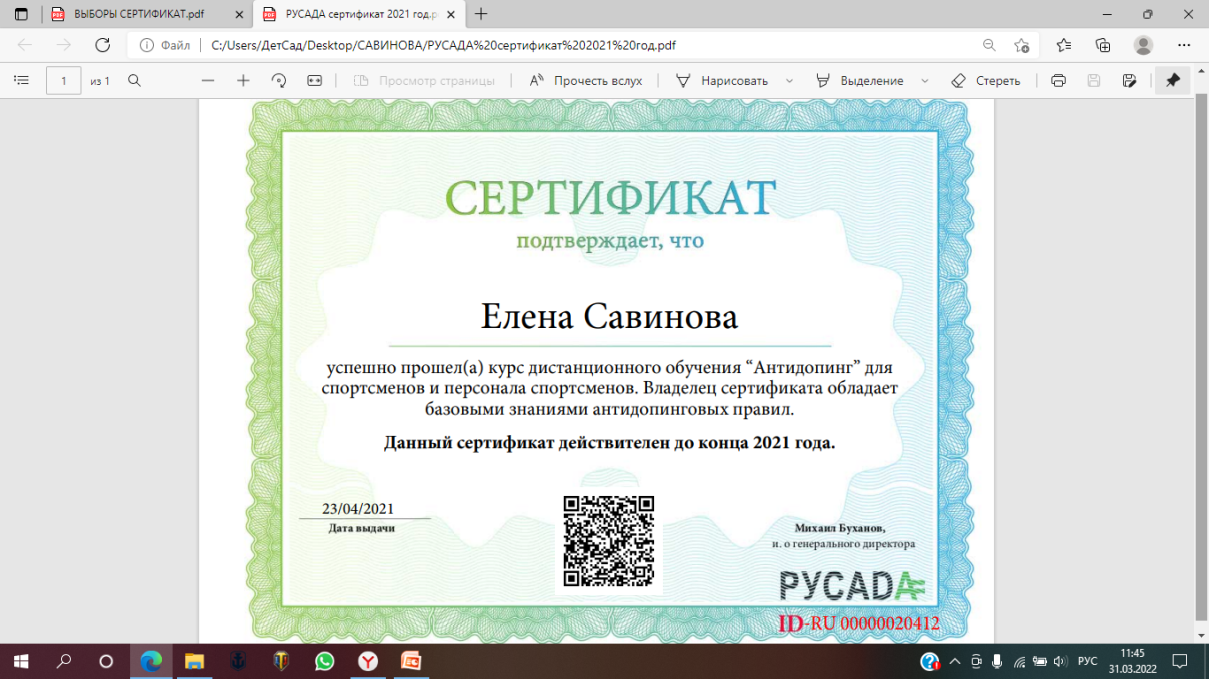 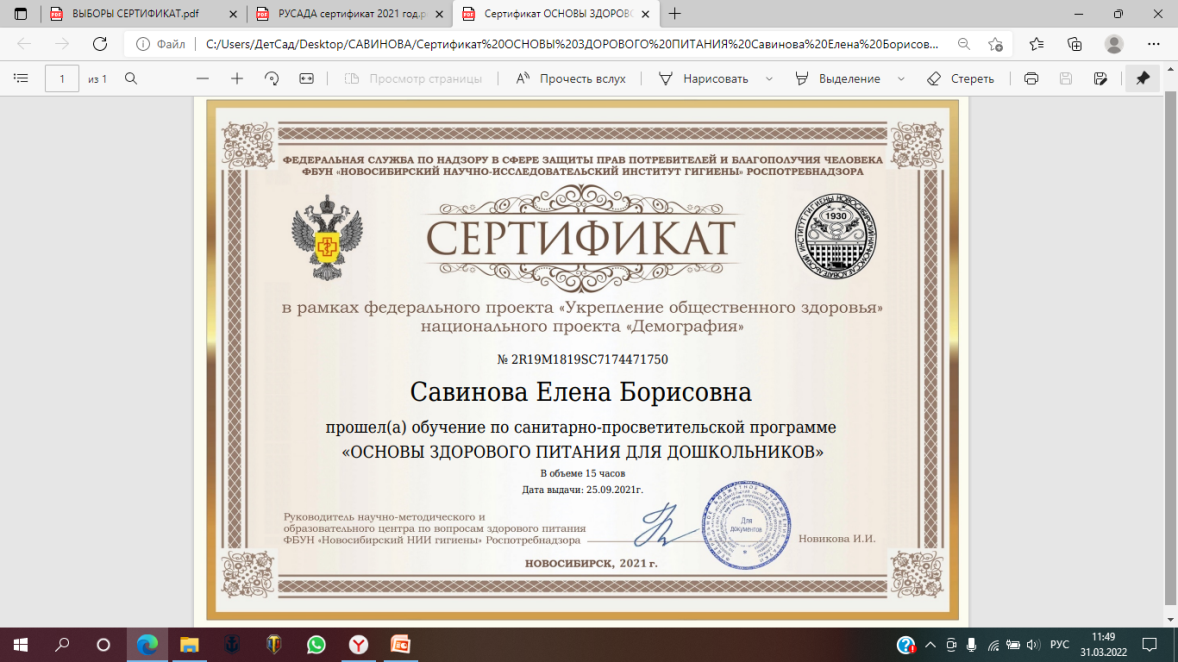 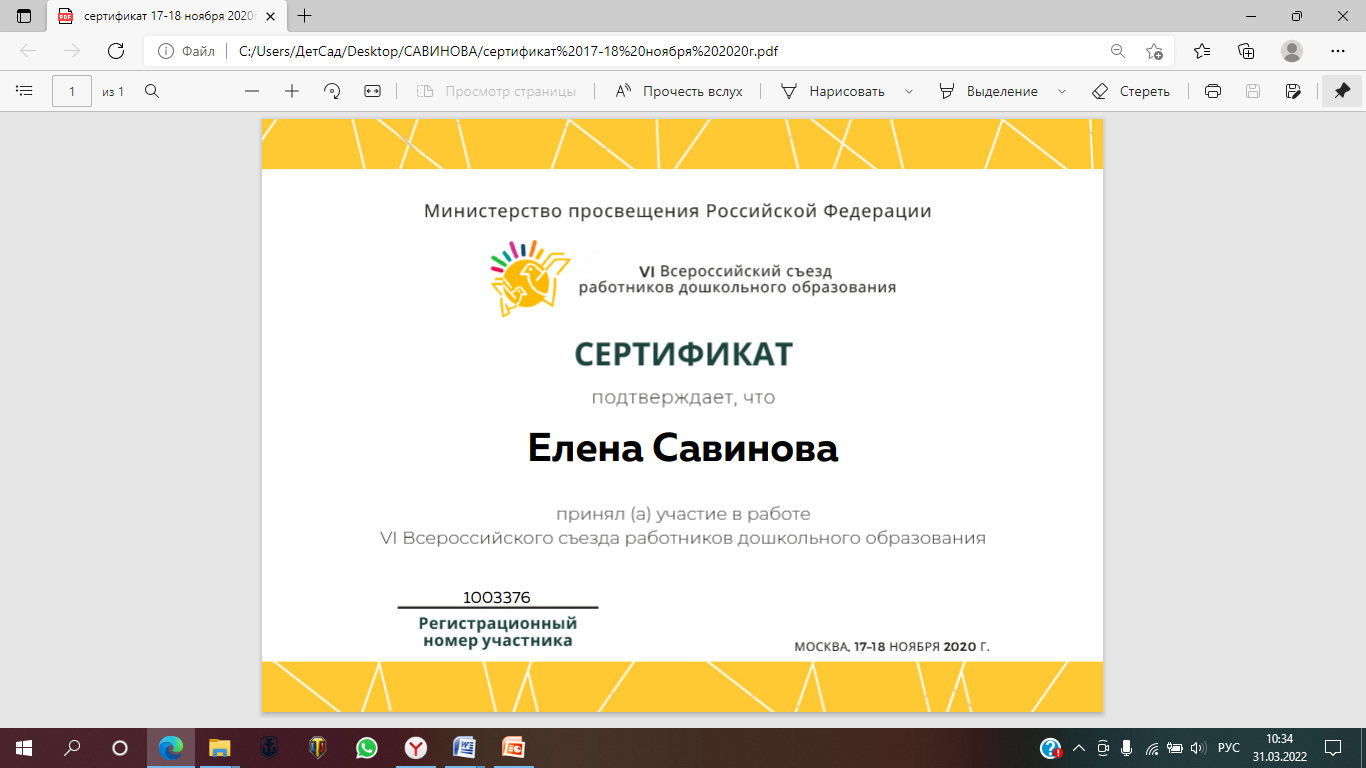 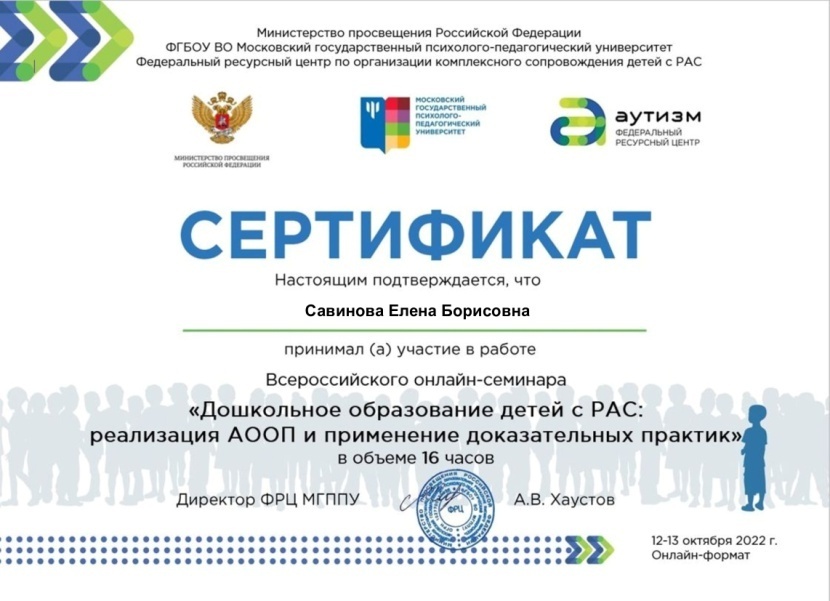 Участие в жюри конкурсах
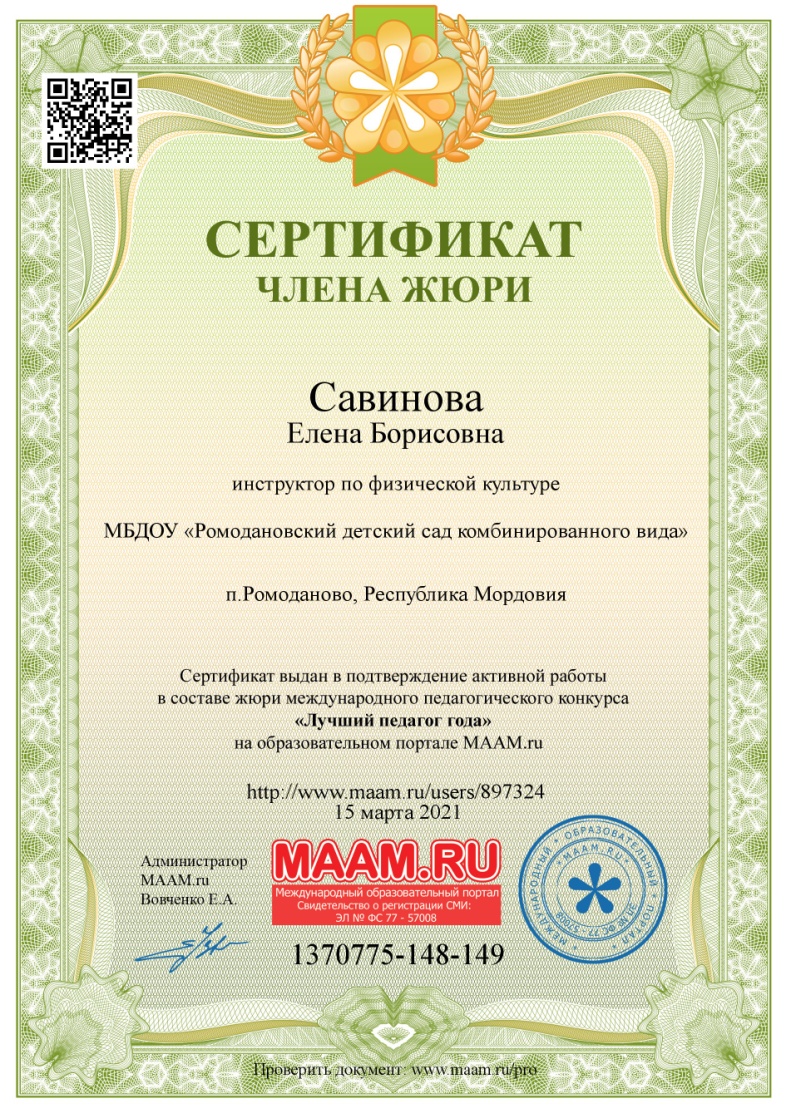 10. Экспертная деятельность
Интернет
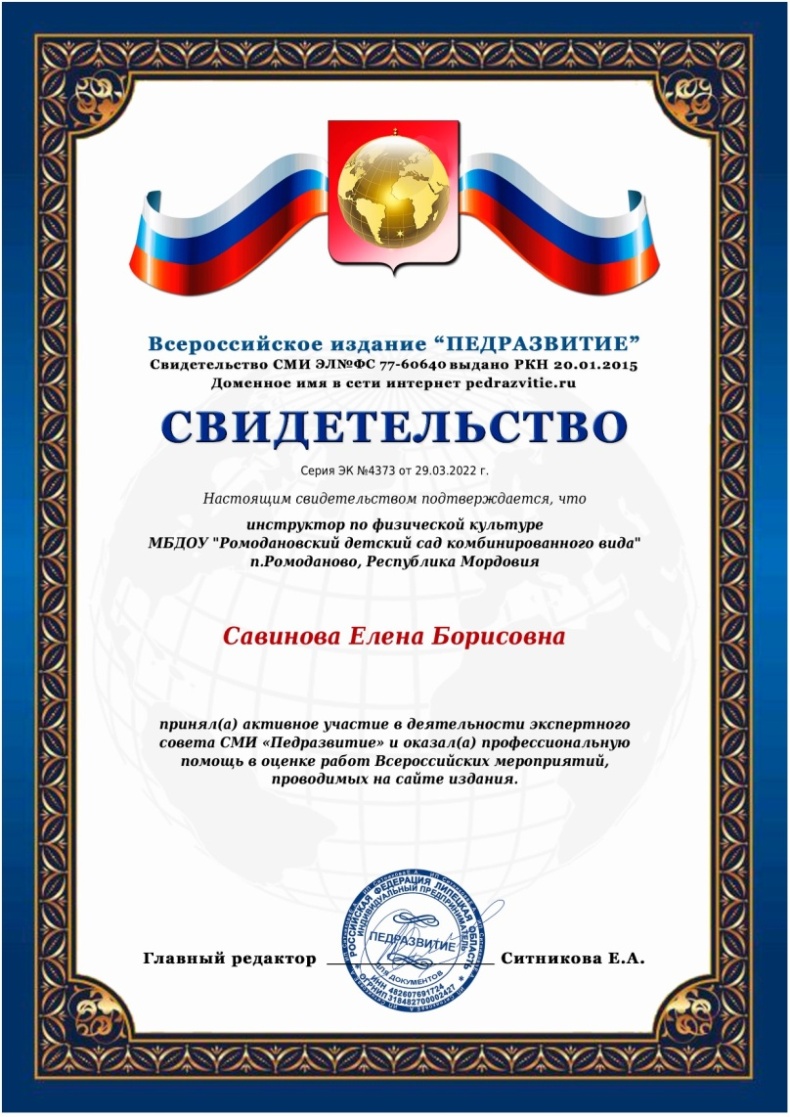 11. Наставничество
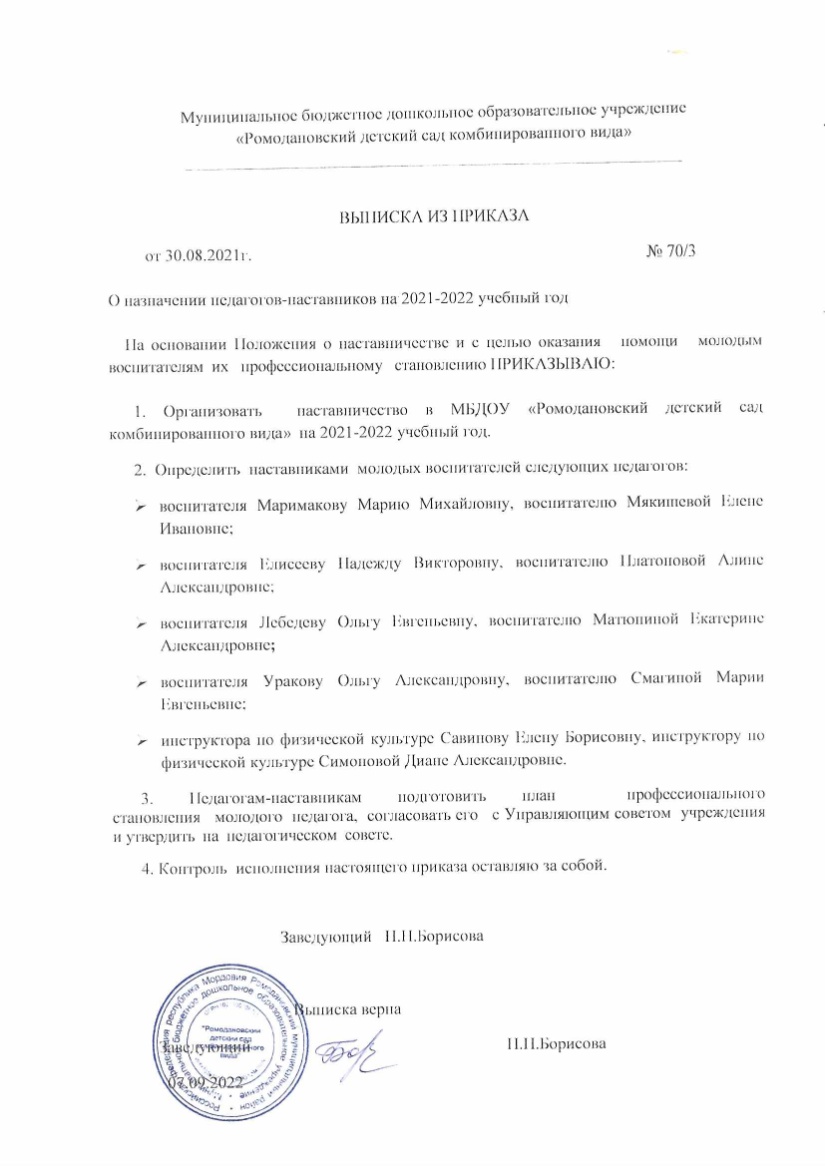 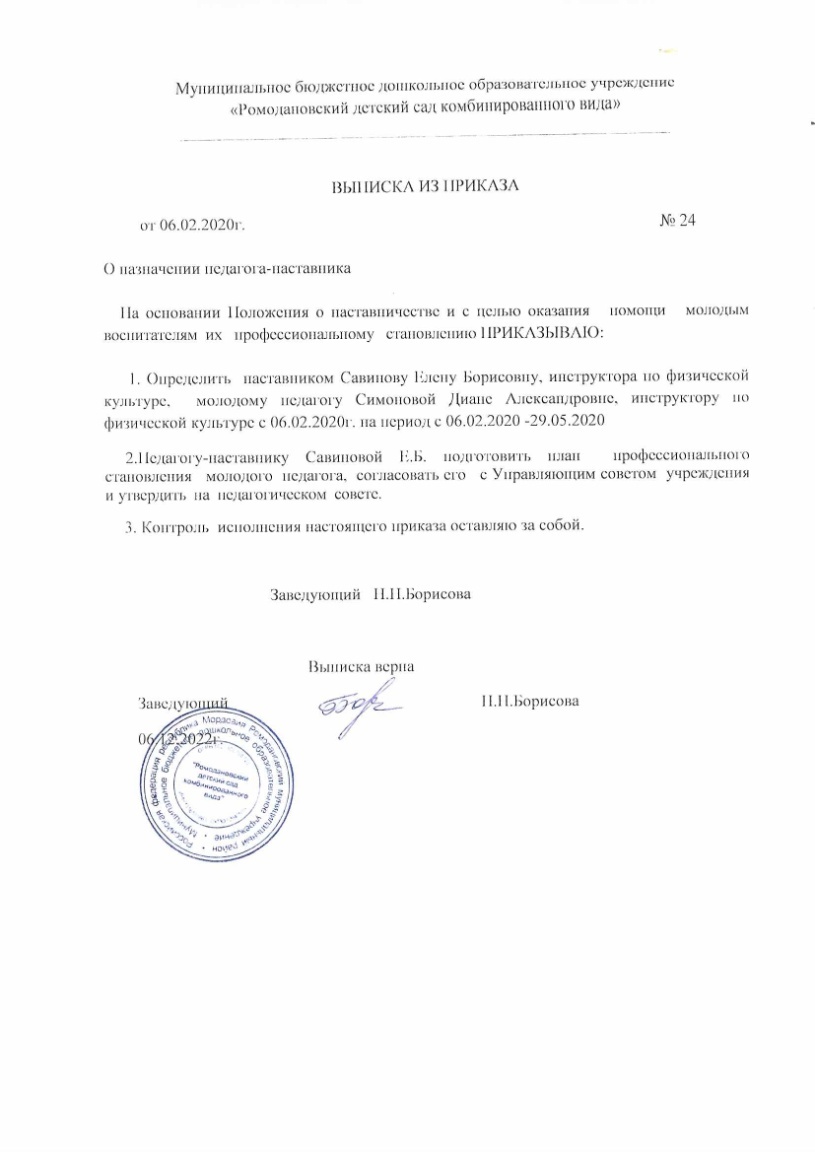 План работы педагога-наставника на 2020-2021 уч.год
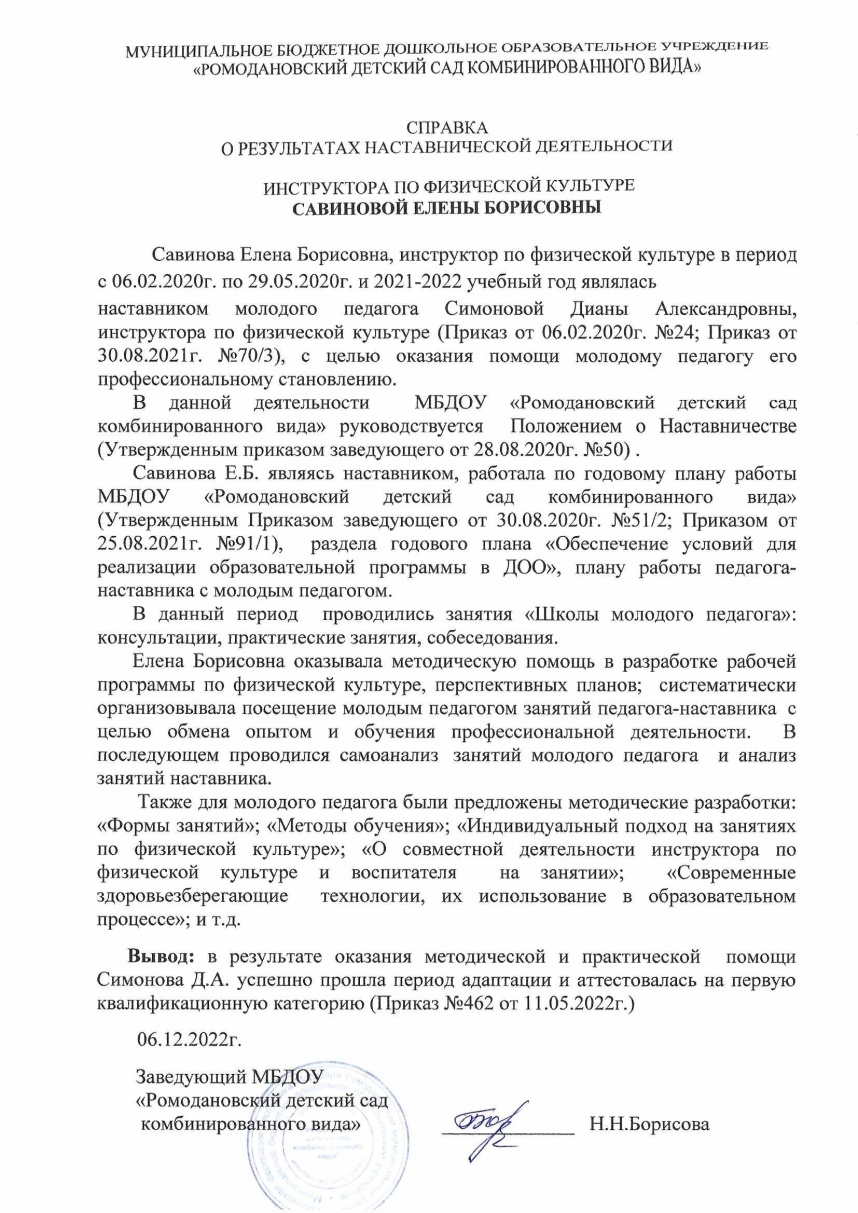 https://upload2.schoolrm.ru/iblock/06e/06ec7619c65e5b454cc72f80484cdc3d/Plan-raboty-pedagoga_nastavnika-na-2020_2021-uch.god.docx
План работы педагога-наставника на 2021-2022 уч.год
https://upload2.schoolrm.ru/iblock/d3b/d3bdffec8f80d0a591bdbccbeb1df19b/Plan-raboty-nastavnika-na-2021_2022-uch.god.docx
12. Результаты участия в инновационной (экспериментальной) деятельности
Ссылки на подтверждающие документы (приказы об участии в инновационной деятельности):
https://upload2.schoolrm.ru/iblock/62c/62cdad5c7a8459c5dd9cb84bb33b3043/Prikaz-Ob-organizatsii-innovatsionnoy-deyatelnosti-ot-01.09.2020.pdf    
 
https://upload2.schoolrm.ru/iblock/74b/74bc6cbebb88c0049d4eabcd5814972a/Prikaz-Ob-organizatsii-innovatsionnoy-deyatelnosti-ot-30.08.2021.pdf         

https://upload2.schoolrm.ru/iblock/02b/02b0721aaaee1eea6d4528dea062f084/Prikaz-Ob-organizatsii-innovatsionnoy-deyatelnosti-ot-31.08.2022.pdf    
 


Результаты участия: 
https://upload2.schoolrm.ru/iblock/8a2/8a24eadf95fd569c2020884e0546767c/YA-zdorovym-byt-mogu-_-sam-sebe-ya-pomogu.ppt - презентация для педагогов «Я здоровым быть могу – сам себе я помогу»; 
https://upload2.schoolrm.ru/iblock/ca5/ca59afc50ac25bd2c250d7263855b78b/Profilaktika-narusheniya-osanki-_1_.pptx - презентация для родителей и педагогов «Профилактика нарушений осанки»; 
https://upload2.schoolrm.ru/iblock/2e4/2e45cda9646013144dc82d685947533a/Sportivnaya-viktorina.ppt - дидактическая игра для детей старшего дошкольного возраста «Спортзнайка»;
         Серия видеозанятий «Физкультура для дошколят»:
https://youtu.be/zDXWo3qaMvk 
https://youtu.be/yLaHaOCMmfE 
https://youtu.be/zE6QgcXvc2o 
https://youtu.be/CUxEp_qumgk  
https://youtu.be/QDhWZs0lVOE
13. Степень осуществления просветительской функции
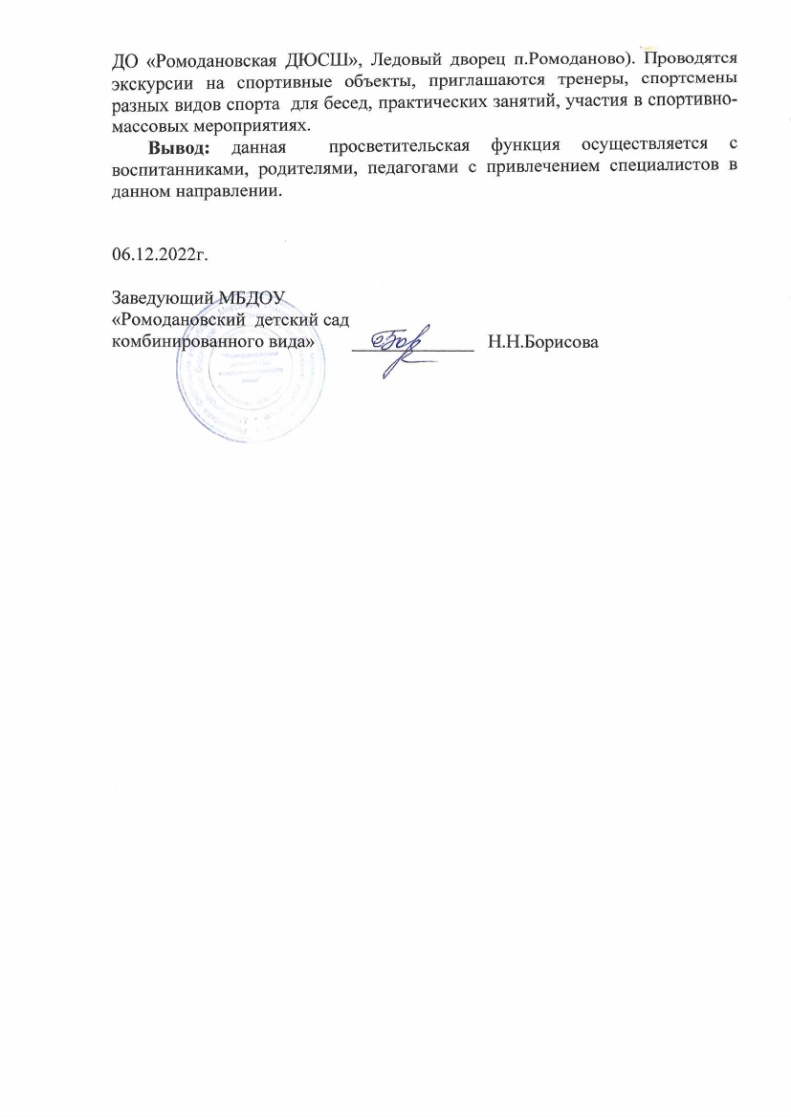 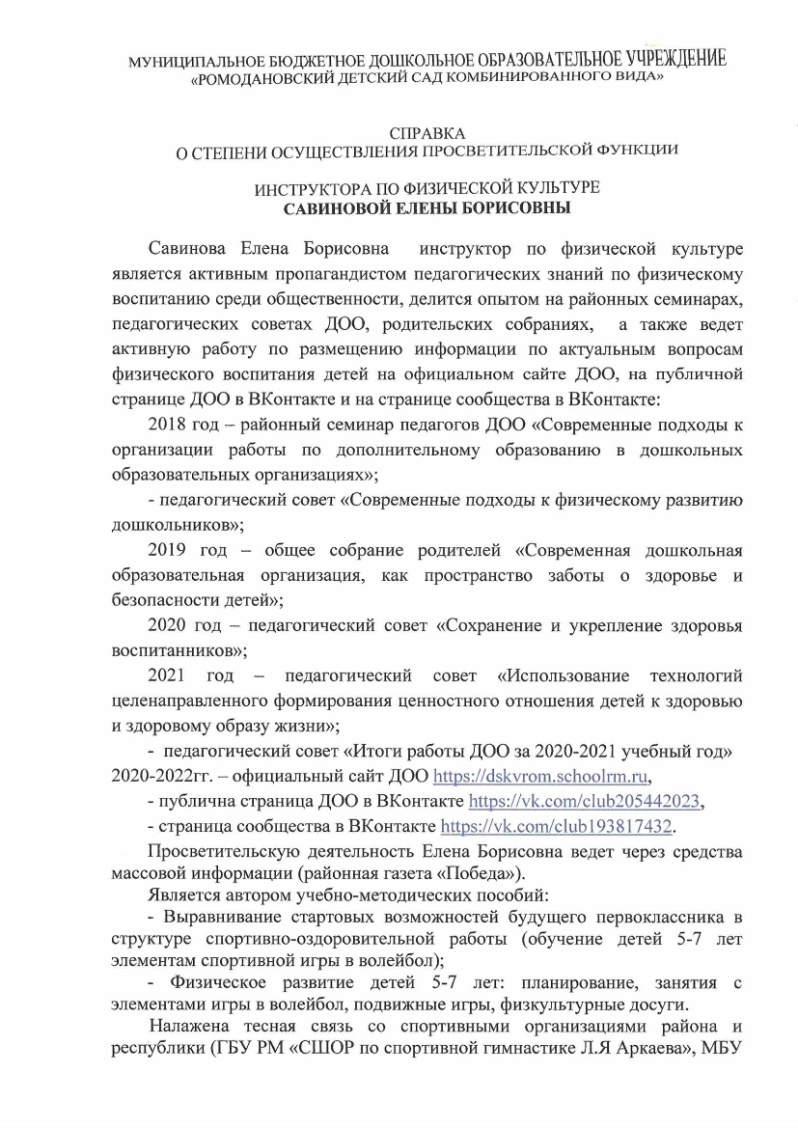 14. Участие педагога в профессиональных конкурсах
Дистанционный уровень
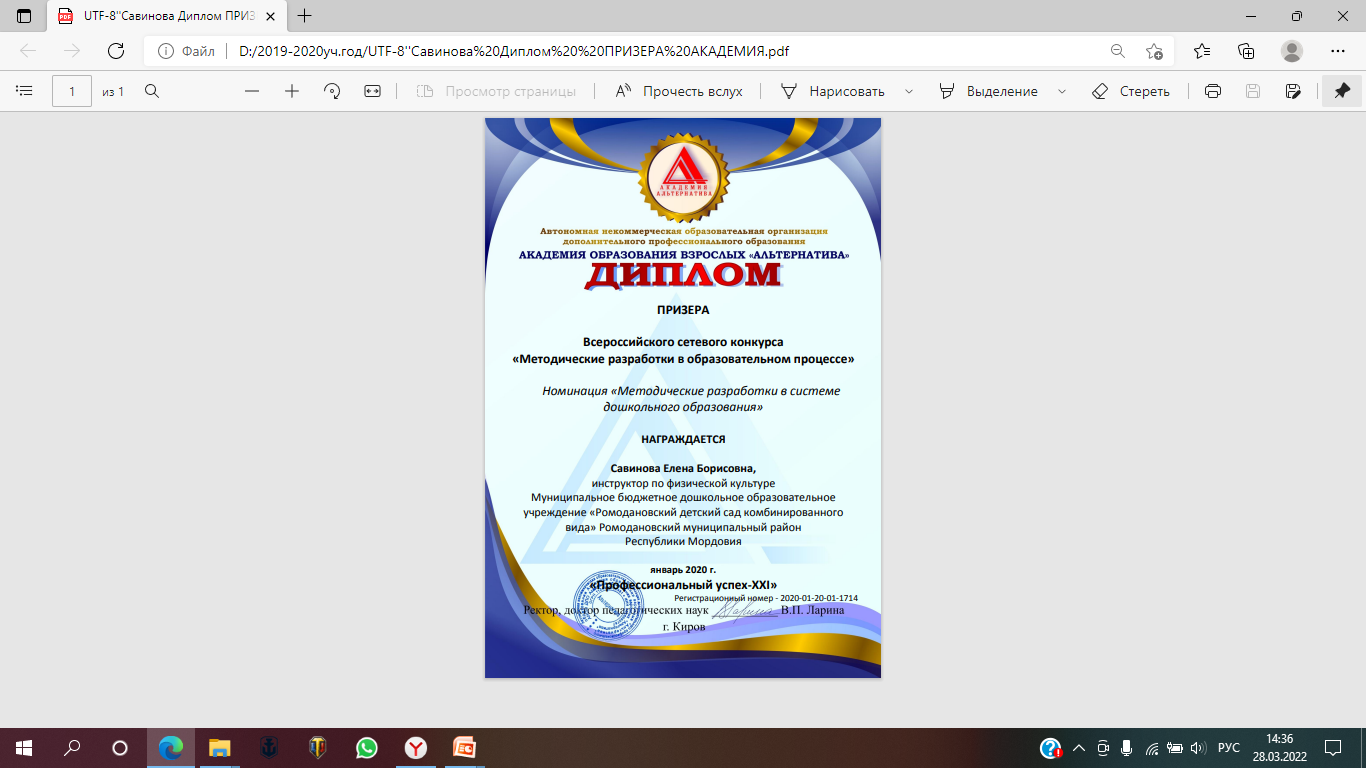 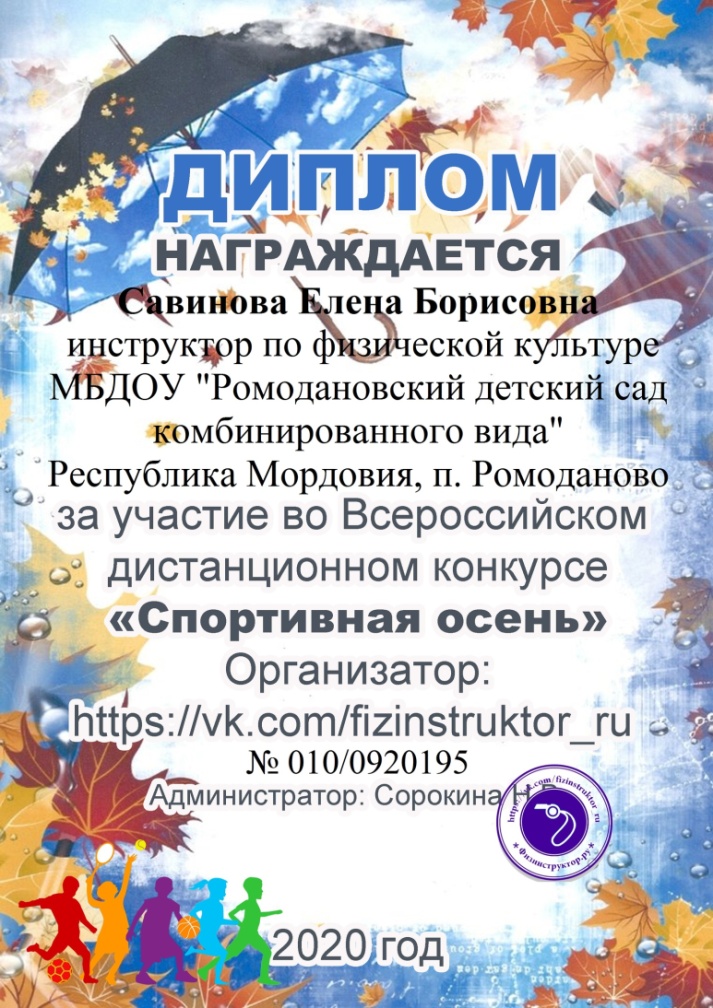 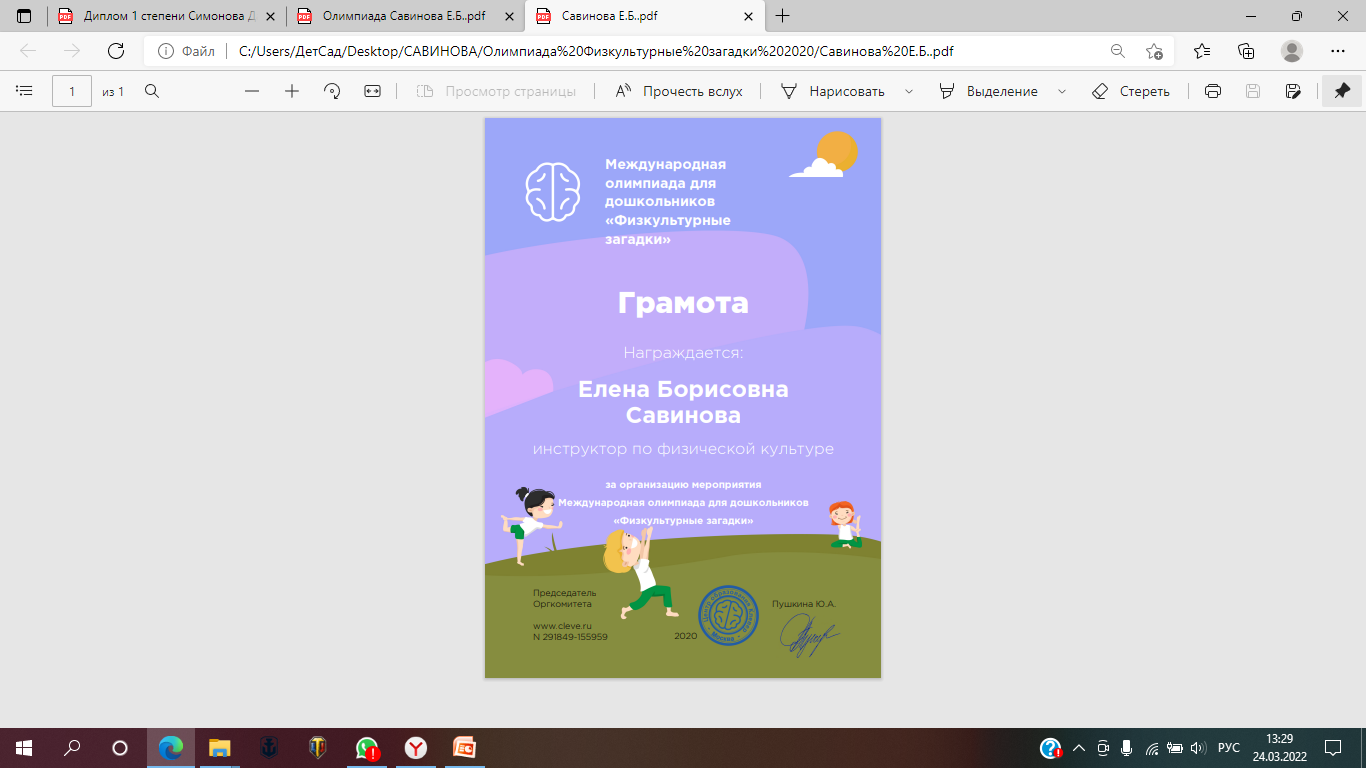 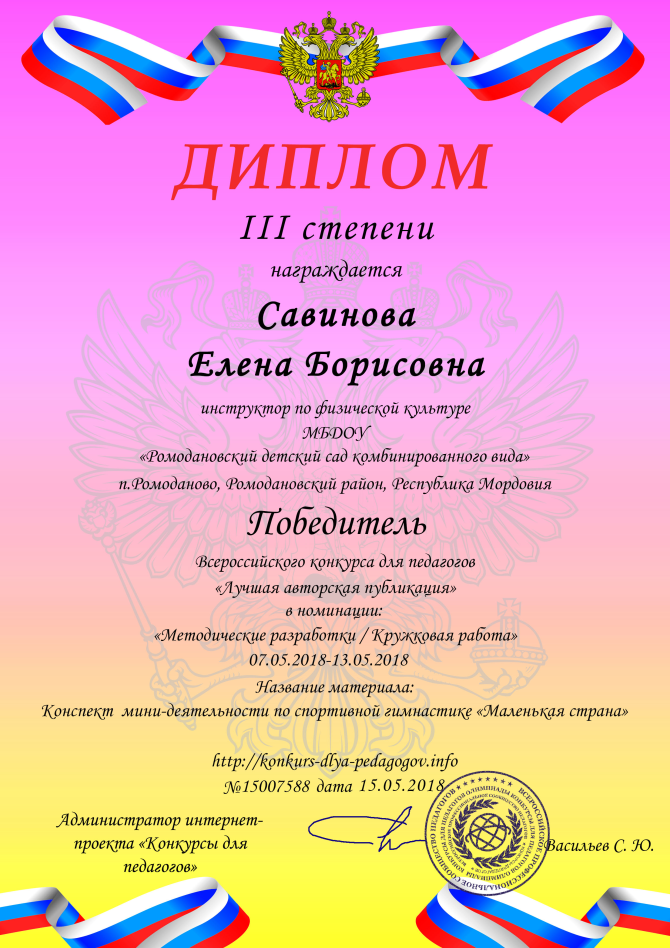 Российский уровень
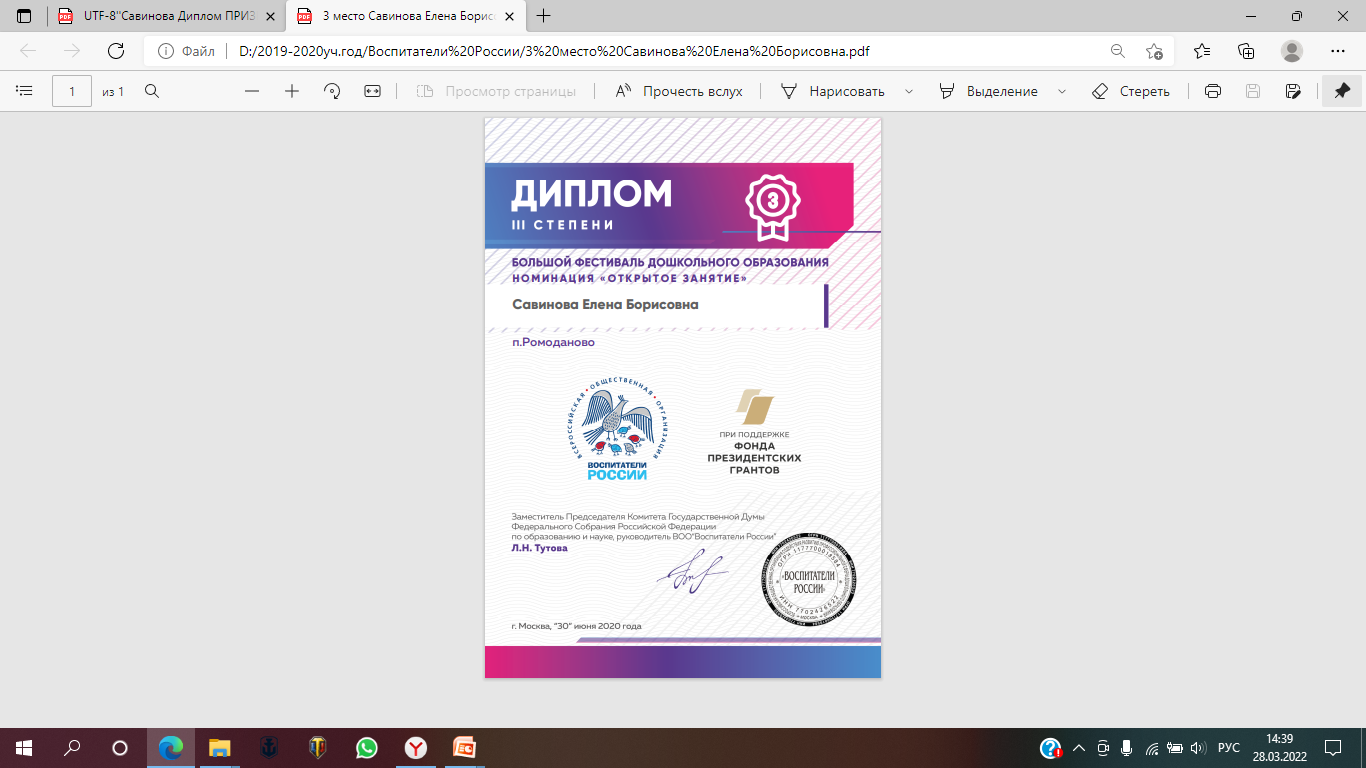 15. Награды и поощрения
Поощрения с порталов сети интернет
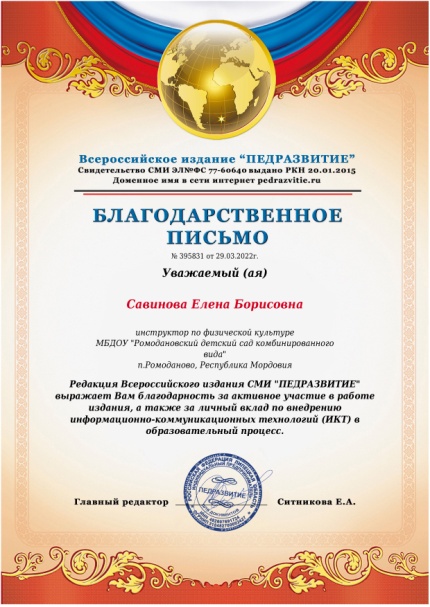 Уровень ДОО
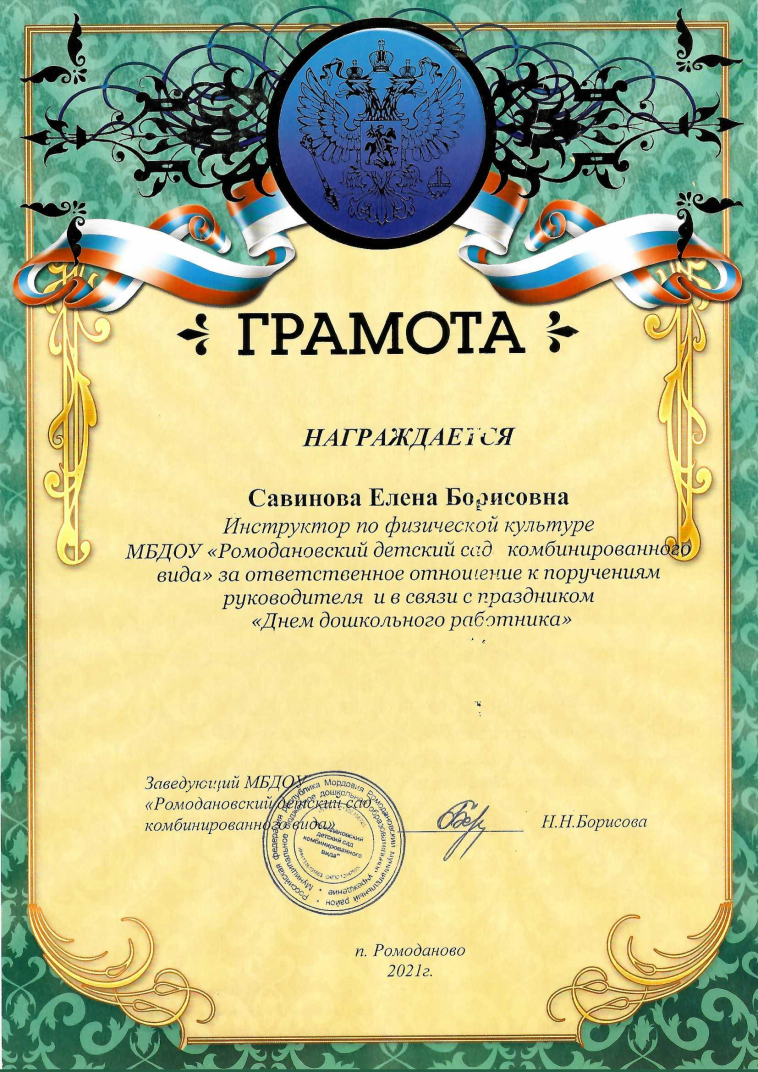 Республиканский уровень
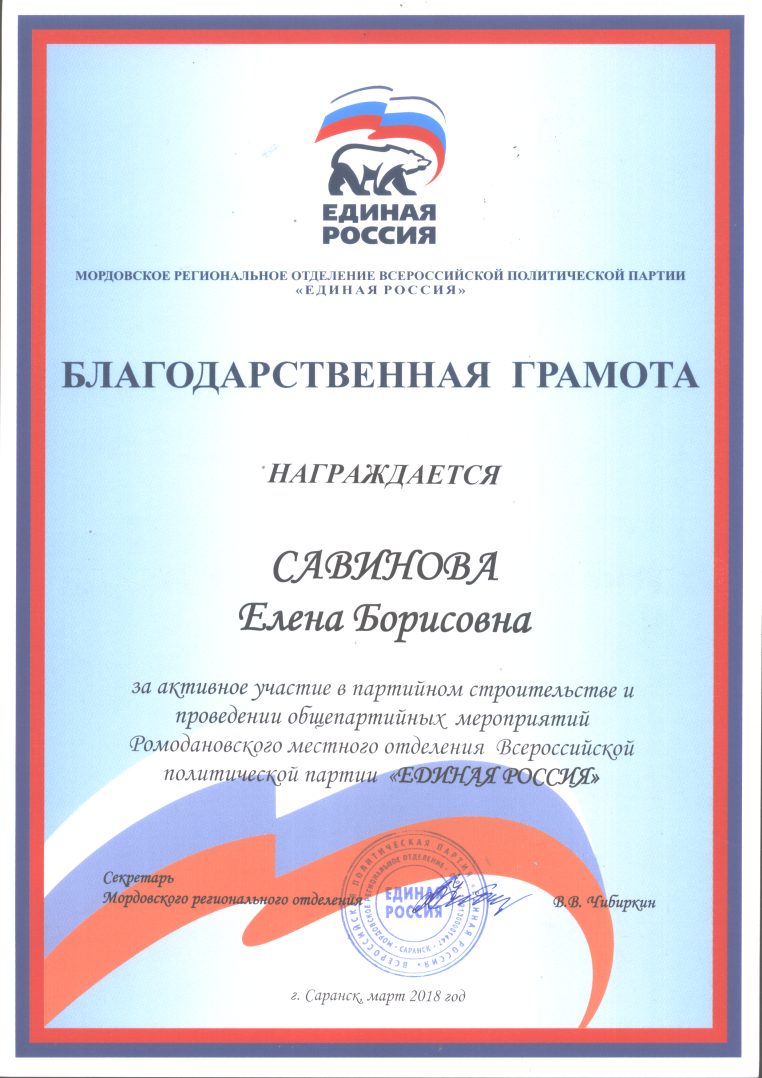 Российский уровень
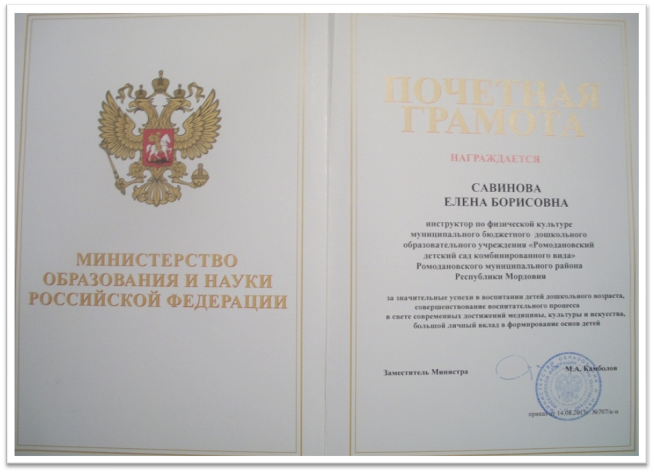